Data security in a hyper-connected world
Bosch Video Systems and Solutions
Data security in a hyper-connected world
01
Data security trends
02
AGENDA
The consequences
NEW
03
How we maximize data security to meet the highest reliability standards
04
Cyber security certifications
Our four-step approach to secure the complete infrastructure
05
2
01
Data security in a hyper-connected world
Data and connectivity are on a rise
3
[Speaker Notes: Rising connectivity

Integration of sensors of all kinds into the network will continue. Collection and analysis of the data collected by these intelligent sensors is giving rise to numerous of applications.

By 2030 it is expected that over 29 billion devices will be connected to the Internet. *

As a consequence, we need to take into consideration the changing role of security within the Internet of Things.

The industry will move away from a pure hardware focus. 
Software, services and connectivity become increasingly important. Increased value creation through software.
(Video) data will be key. Growing demand for video and image information enabled solutions.
“Classical” access control, management software, video security and intrusion solutions will merge into insight-driven solutions.
In the future customers will more and more rely on insights. It doesn’t really matter which sensor or hardware device (intrusion detector, access controller or video camera) provides the data.
It is all about the conversion of this data into relevant (business) insights for our customers.

*Worldwide; 2019 to 2022
Source(s): Transforma Insights; ID 1183457]
Data security in a hyper-connected world
Data is key
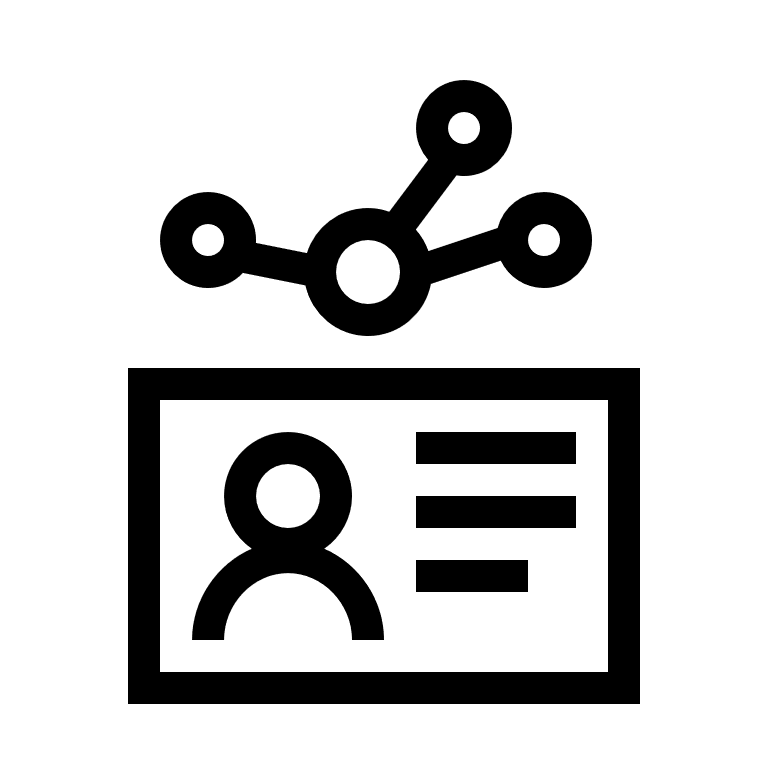 Access control
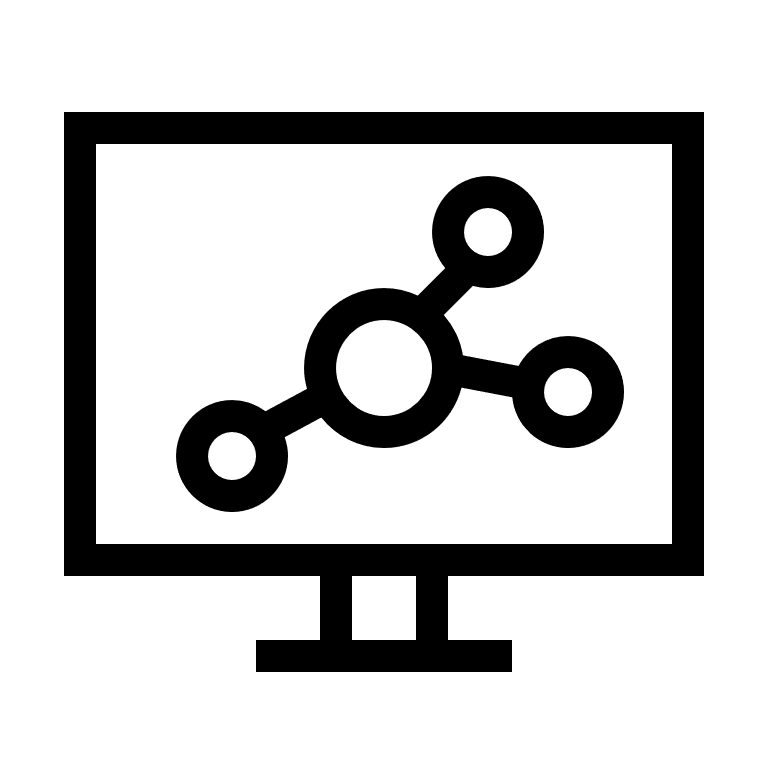 From 
domain solutions
To 
data solutions
Managementsoftware
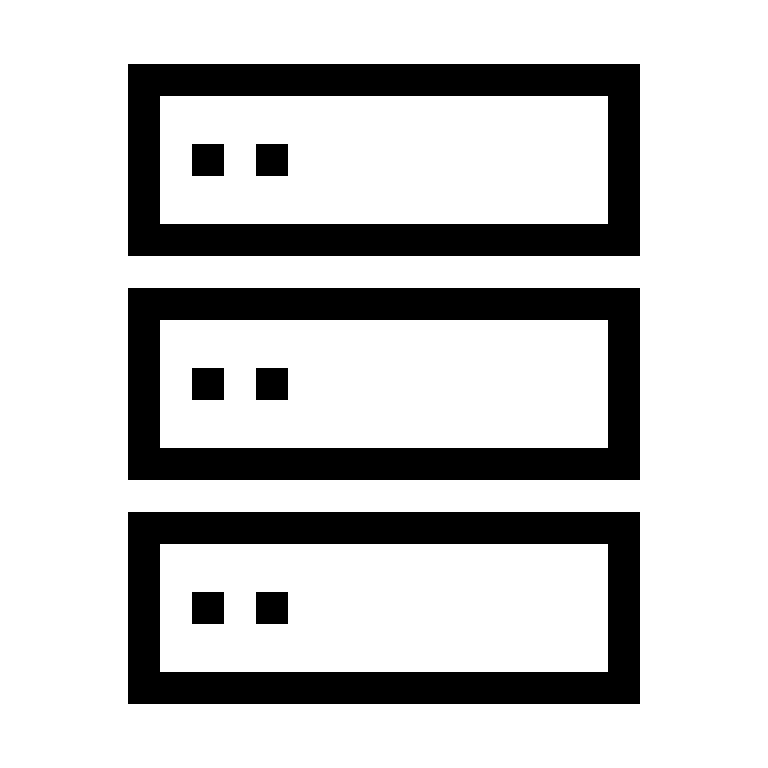 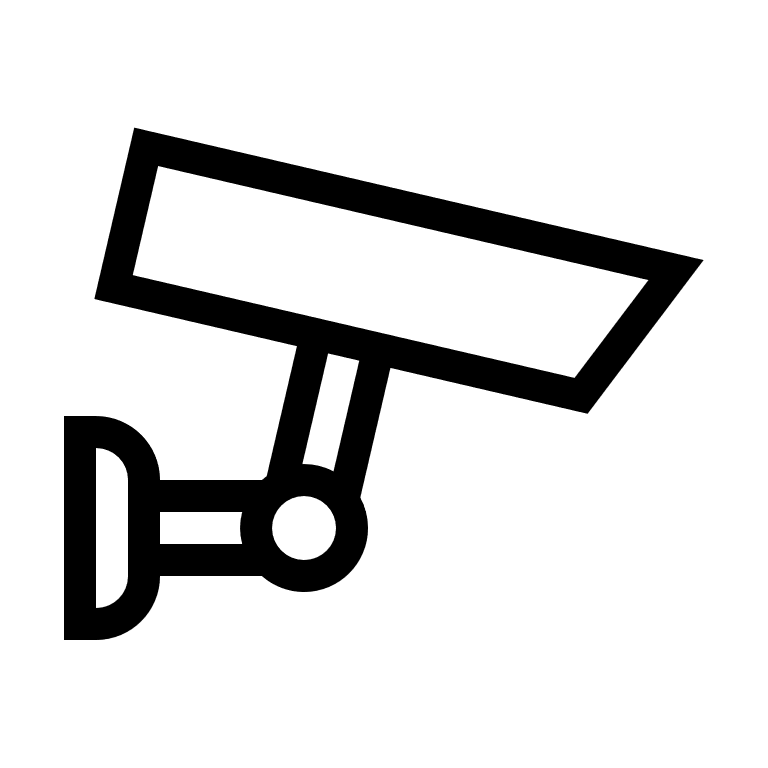 Video security
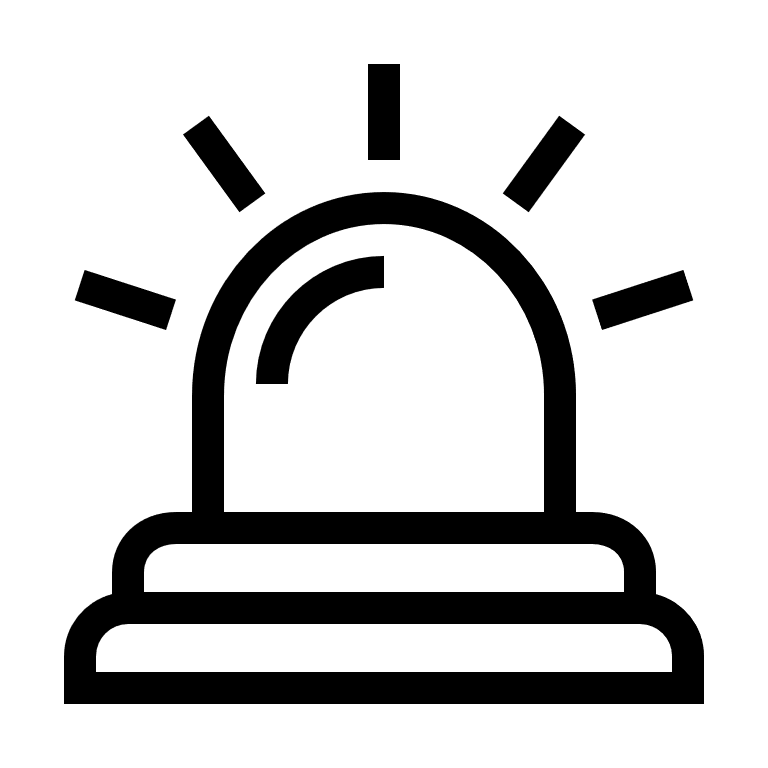 Intrusion systems
4
[Speaker Notes: Data is key

As already stressed the number of intelligent sensors in a network grid will continue to grow.
Therefore, we will move from domain to data driven solutions. Because the collection and analysis of data provided by intelligent sensors (from different domains) enables new applications beyond security.

When data is converted into insights.
The security industry will benefit from improved situational awareness and emergency management based on insights generated from video data.
Business insights generated offer the security and adjacent industries the opportunity to offer value-added services and ways to create new revenue streams.
Considering the impact of IoT customers and end users are more looking for solutions that provide smart data that helps:
to improve security, 
increase efficiency, 
reduce costs and 
create new business opportunities.]
Data security in a hyper-connected world
Data security and privacy
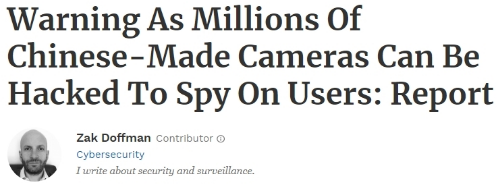 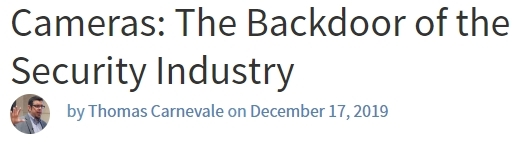 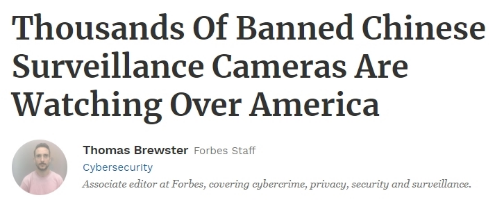 Newly disclosed backdoor vulnerability means that millions of cameras have been carrying the potential to be used as eavesdropping devices
Private-label security cameras can be a threat to corporate security
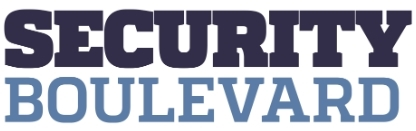 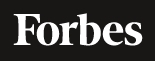 5
[Speaker Notes: Privacy and security are becoming more and more important
Physical security applications involve the collection of video and data about people and assets.
Privacy regulations will continue to have a significant impact on the industry well into the future. 
End users are now seeking out solutions designed with data security top-of-mind.

A key concern for customers and end users is the level of privacy protection. 
Also, the protection of data in transit and when stored is critical.
Customers want the highest levels of data security across devices.

So, in the future it is likely that end users prefer companies that provide solutions designed with data security and privacy protection top of mind.]
IoT changes the role of video security
From capturing images to smart sensors
Camera acts as versatile sensor within IoT
Focus on images and managing bitrates
Capturing
Storing
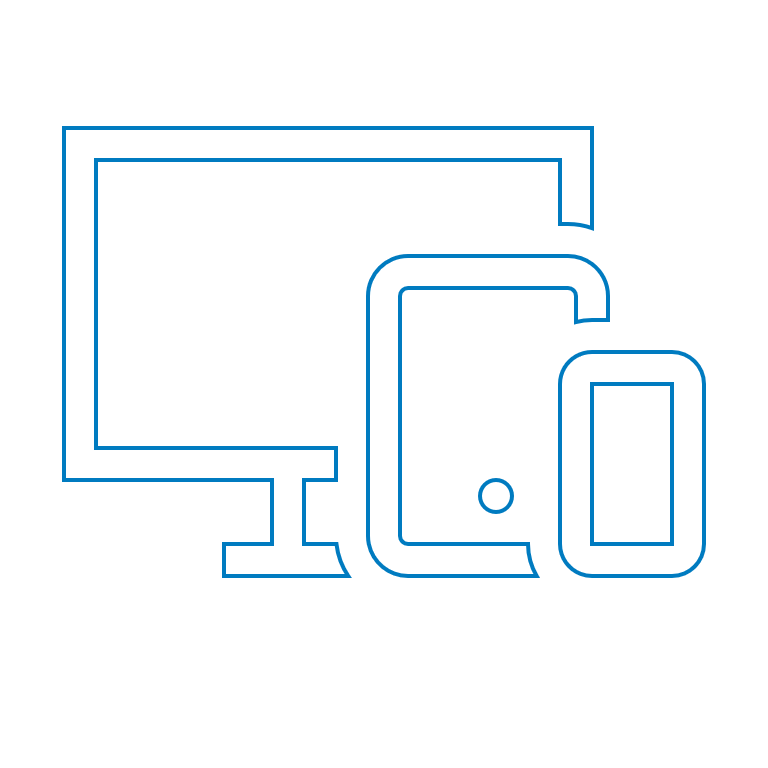 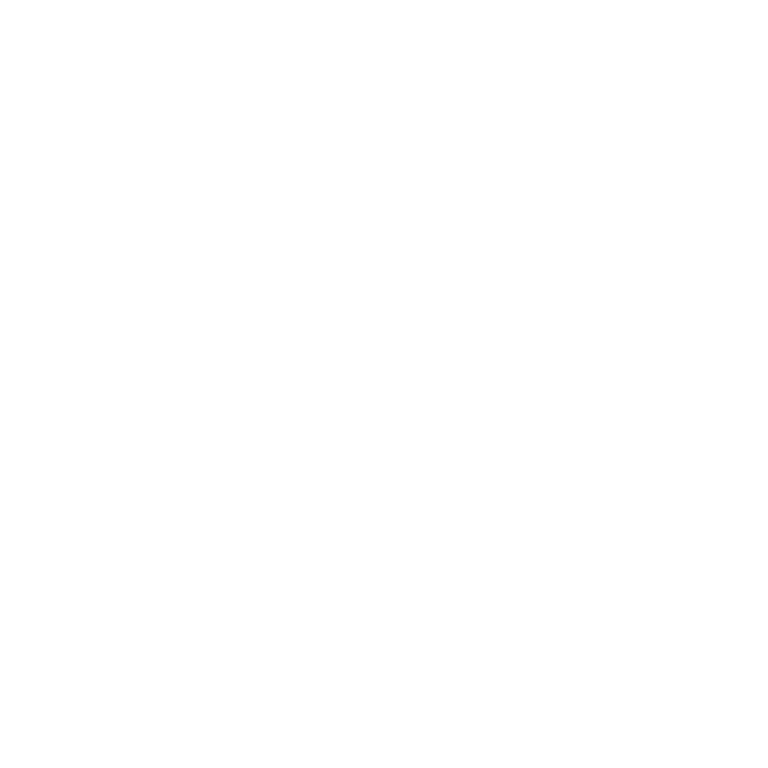 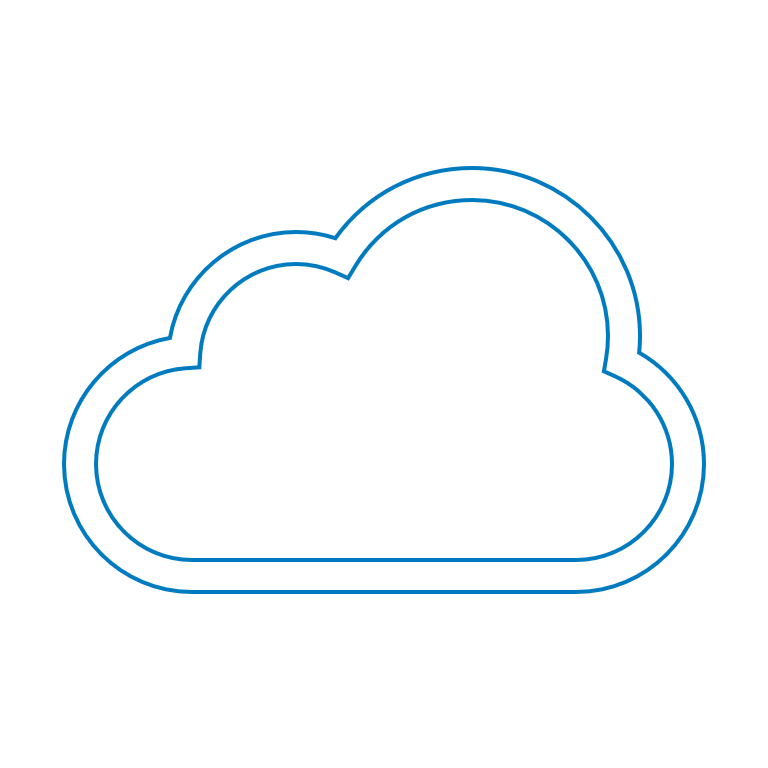 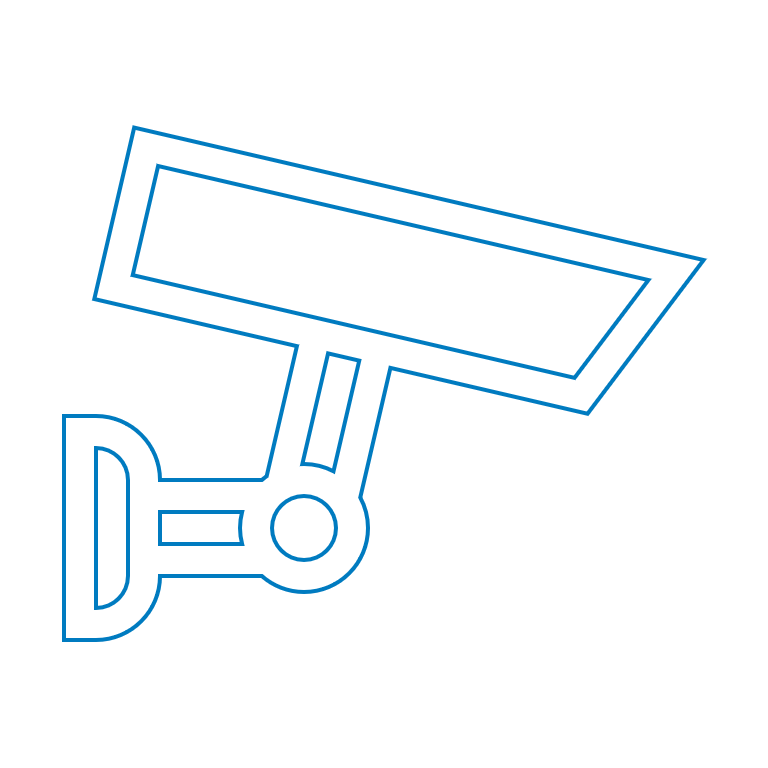 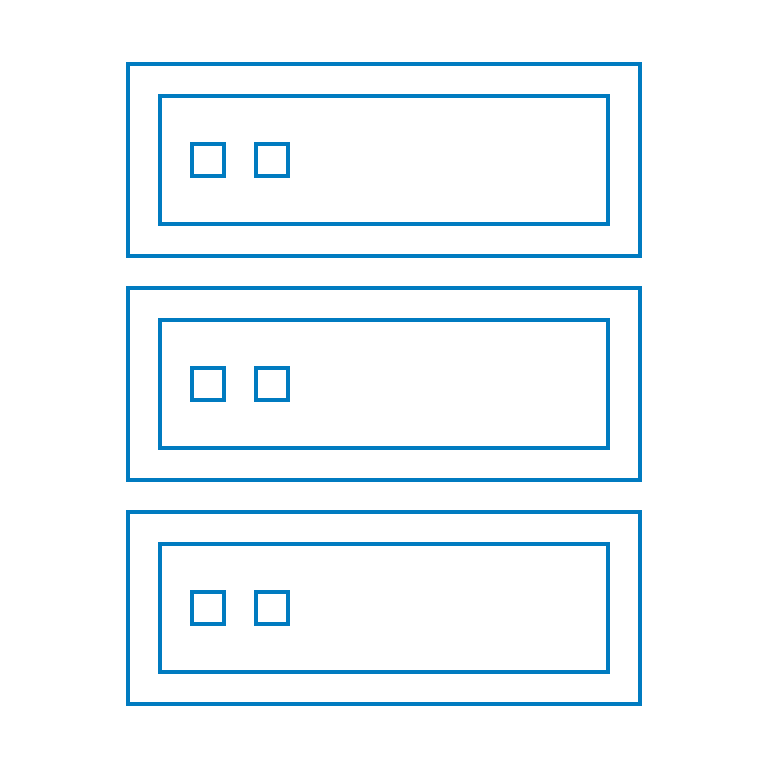 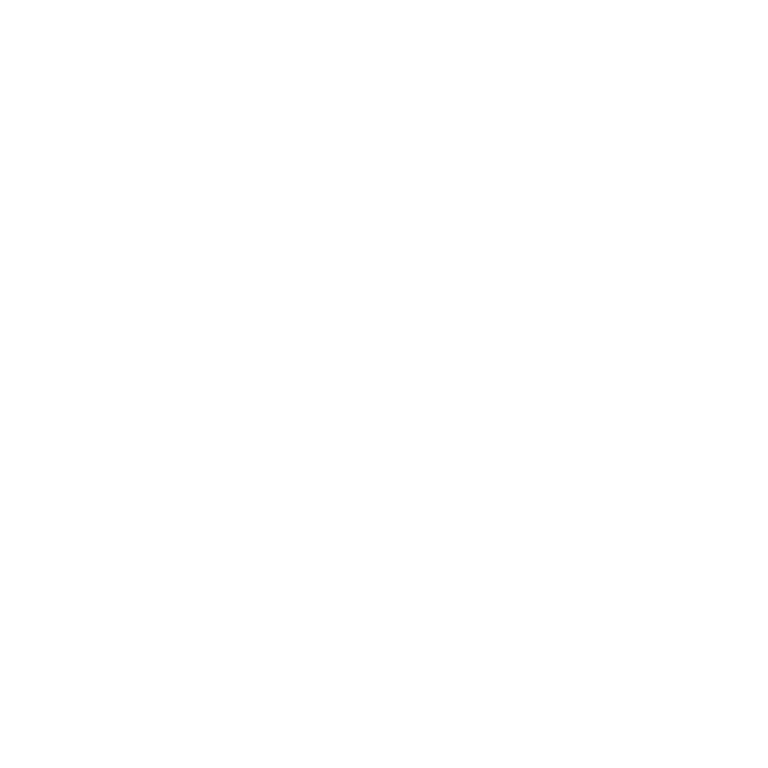 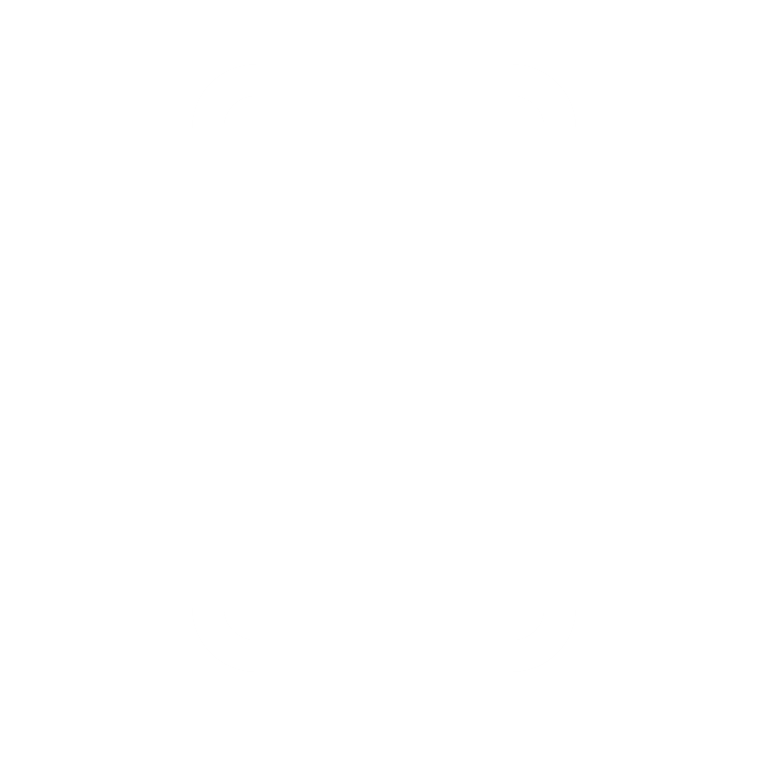 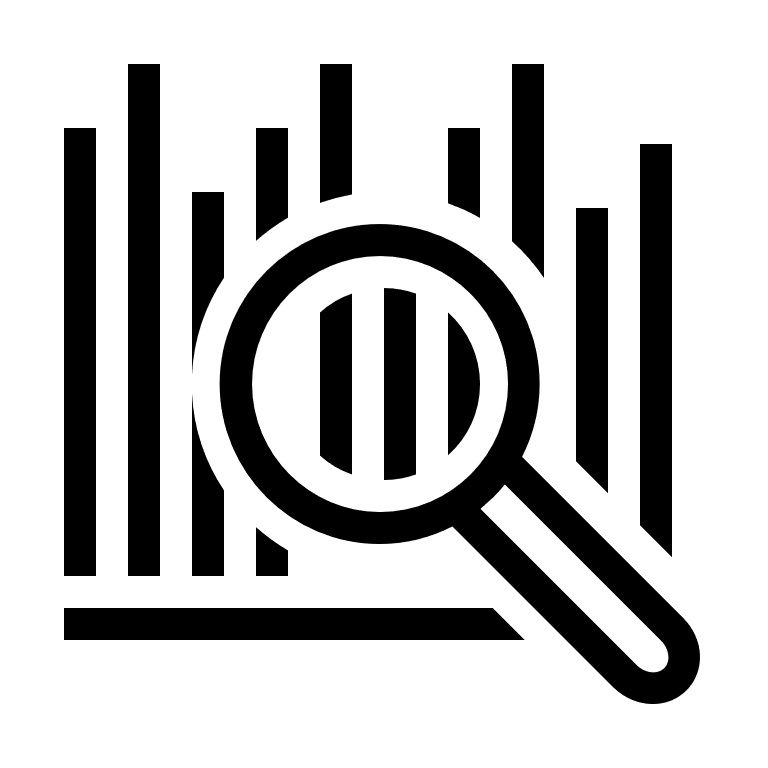 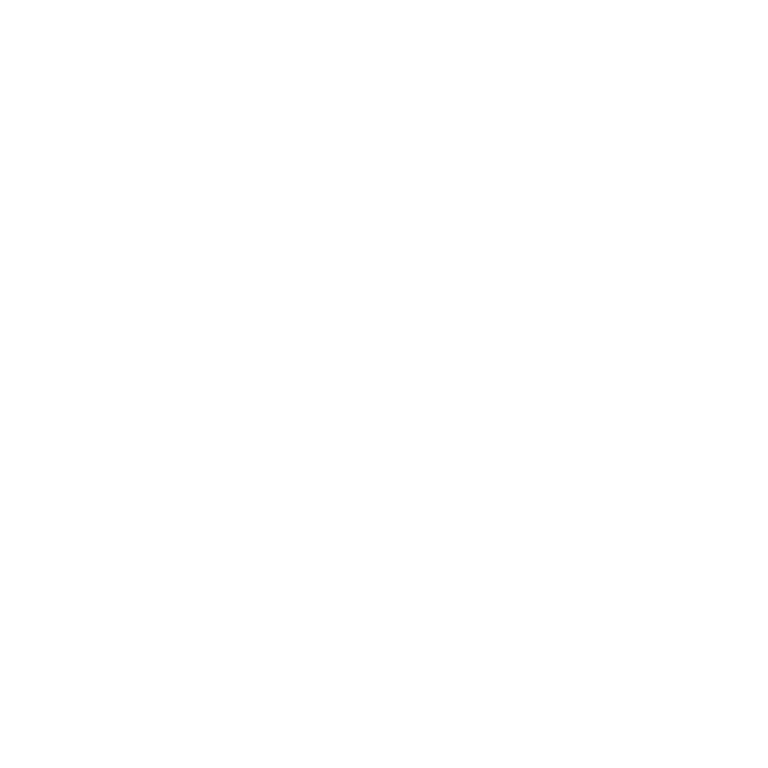 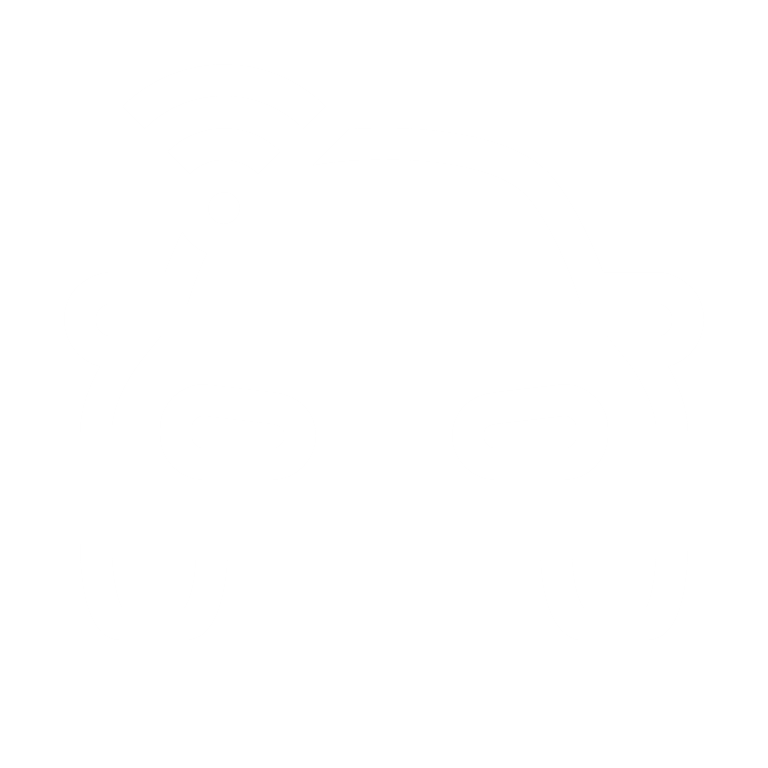 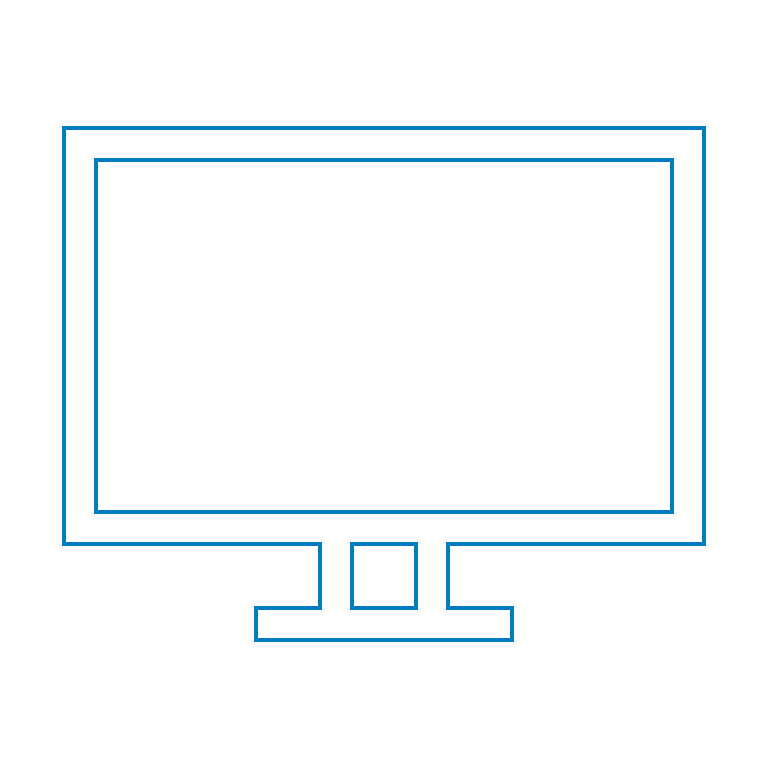 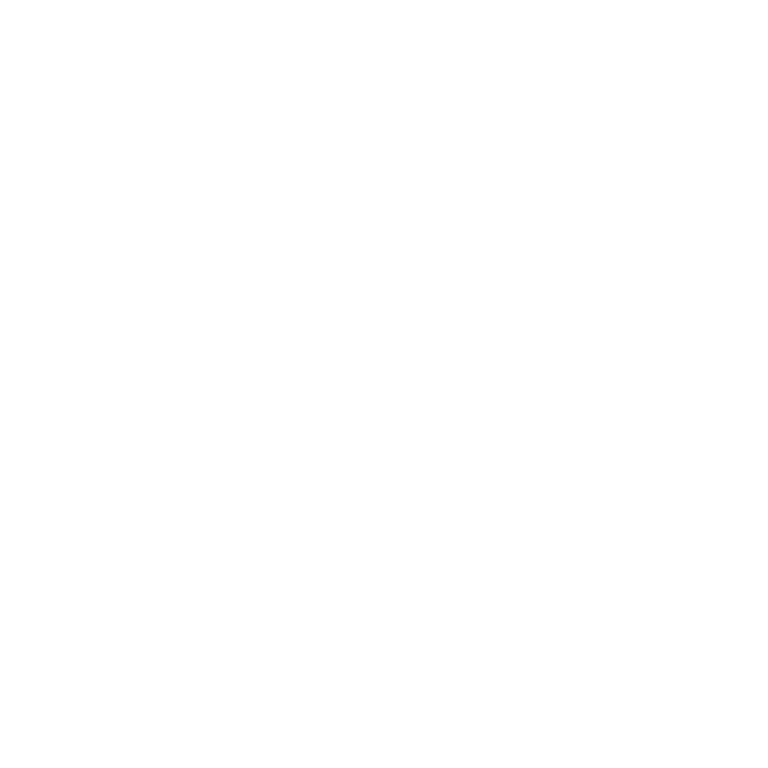 Viewing
6
[Speaker Notes: The Internet of Things changes the role of video security.
 
The video security camera is no longer simply part of a “closed” system, solely focused on the gathering, recording and viewing of images.
 
In an increasingly connected world, the video security camera will be the most versatile sensor and integration platform, enabling other “things” to extract and interpret data to elevate security, life safety, and business intelligence to another level.
 
The logical next-step for security is to enable customers to interpret these huge volumes of video data and repurpose them for a greater end benefit.
 
The ability to interpret video data directly at the source helps to substantially improve levels of security, as well as offering clear business advantages.]
Video security as part of IoT
Balancing between
Worrying about the consequences
Enjoying limitless possibilities
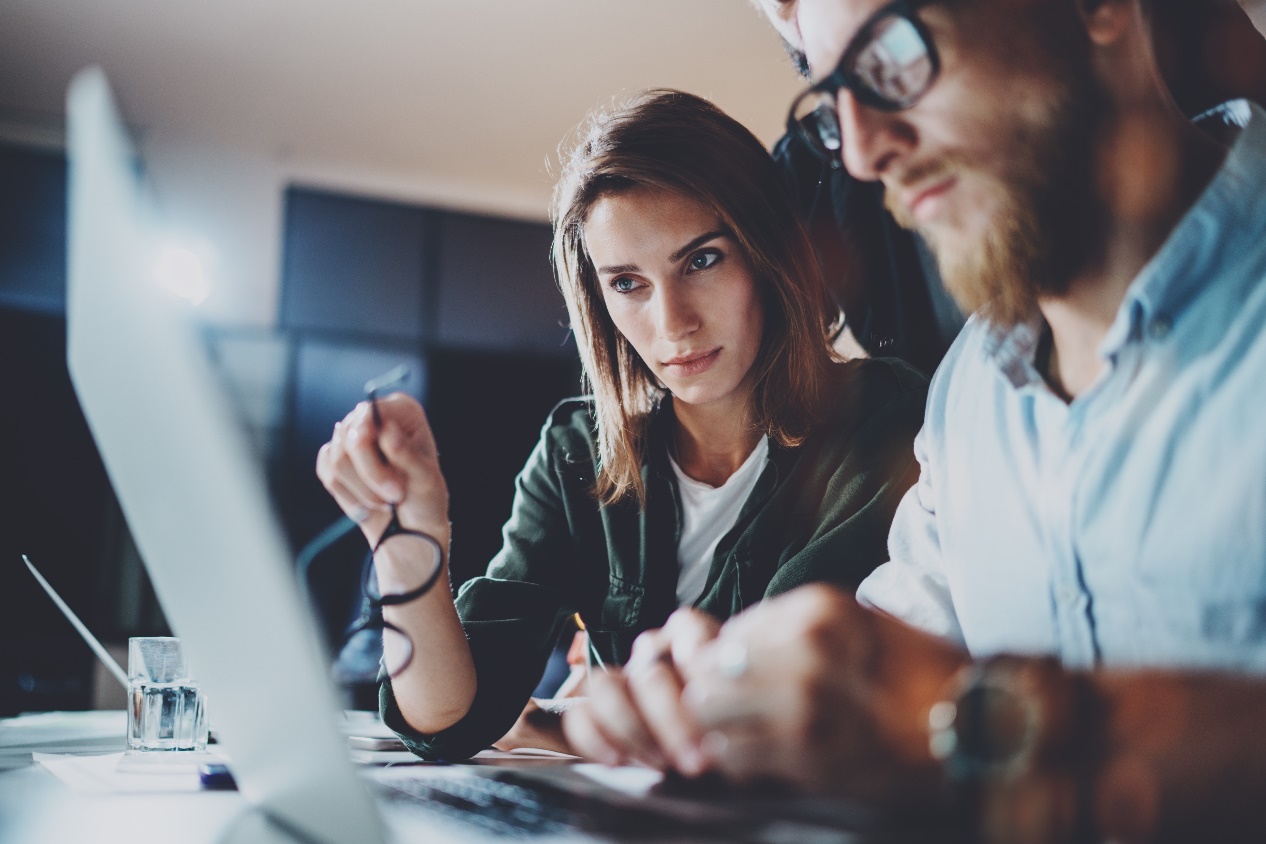 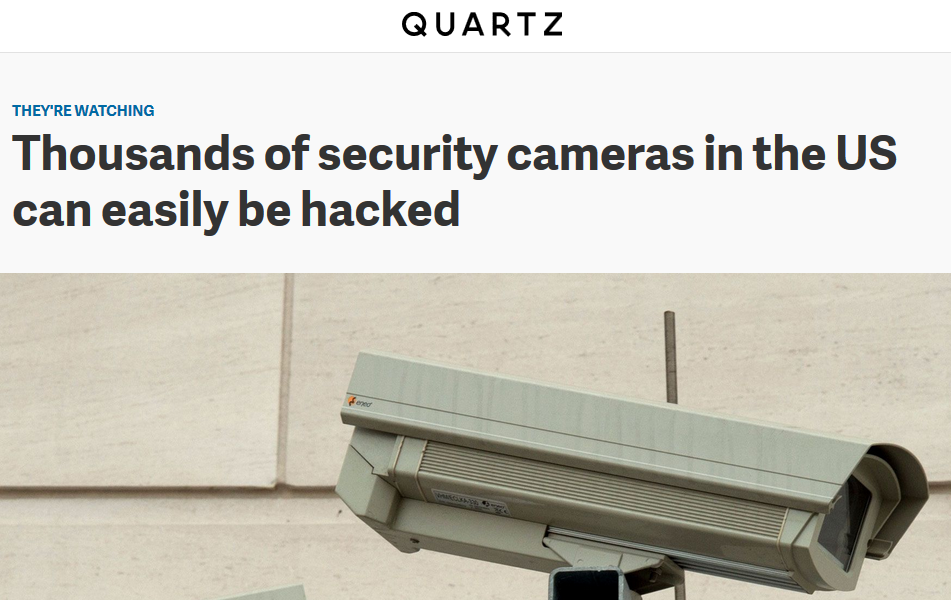 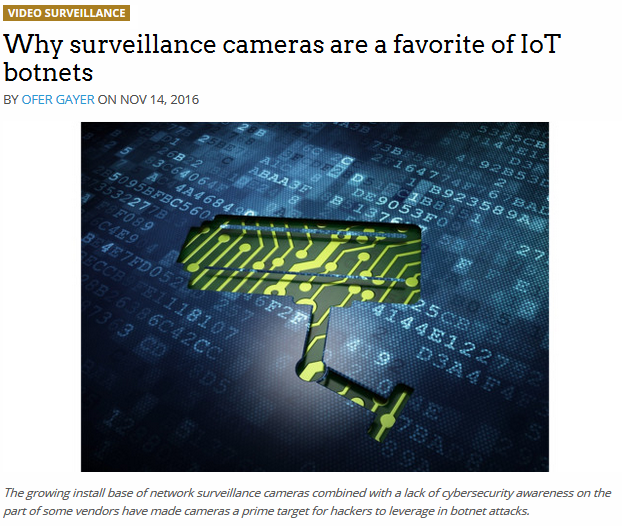 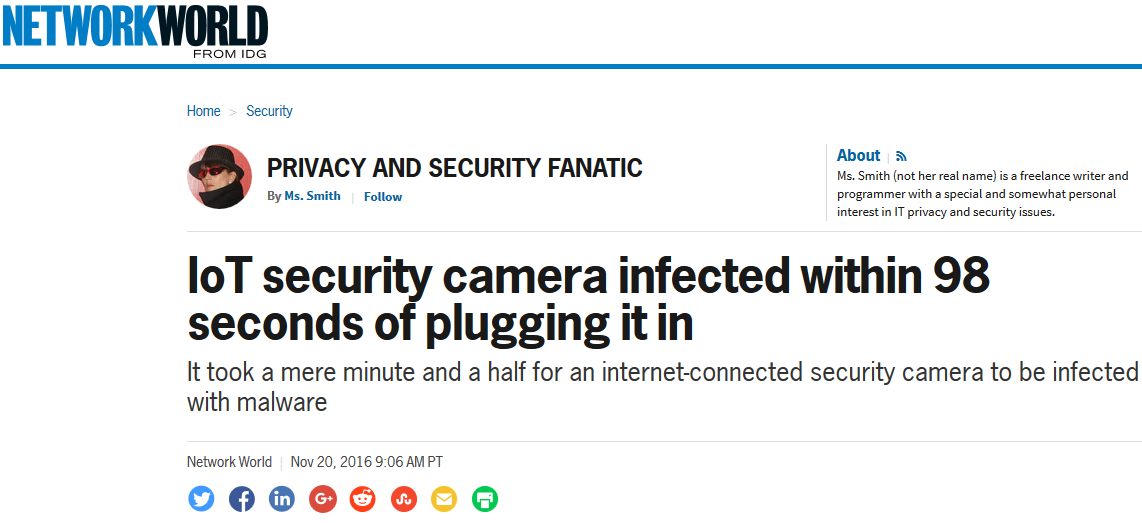 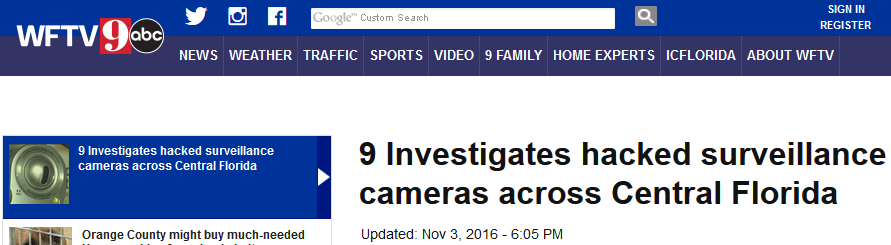 7
IoT security camera infected within 98 seconds of plugging it in
9 Investigates hacked surveillance cameras across Central Florida
[Speaker Notes: Video security is no longer isolated. Today, cameras are becoming an integral part of the vast digital connectivity infrastructure.
 
Video security devices, like most devices these days, are becoming more and more ‘connected’. In fact, by 2030, it is expected that over 29 billion devices will be connected to the Internet*.
 
*) Statista Research 2022.
 
This means we need to take into consideration the changing role of video security within the Internet of Things to stay ahead of trends.
 
The reality is, we cannot continue to simply shift cameras and boxes.
 
We need to consider other challenges in order to lead the industry.
 
A connected world brings enormous benefits. 
But connectivity is more than just technology.
It is part of our lives…
 
It makes mobility safer and easier. 
It makes cities smarter, factories more productive and healthcare more efficient.
 
New possibilities, like remotely controlling your home appliances or parking your car, provide fascination and fun. 
 
It is clear that the Internet of Things brings us limitless possibilities that we should embrace and enjoy. 
 
At the same time, we should not be worried about the consequences, but be mindful of them and implement necessary measures such as data security.]
Should we be worrying about the consequences of IoT?
Worrying about the consequences?
Likely scenarios
Side channel attacks
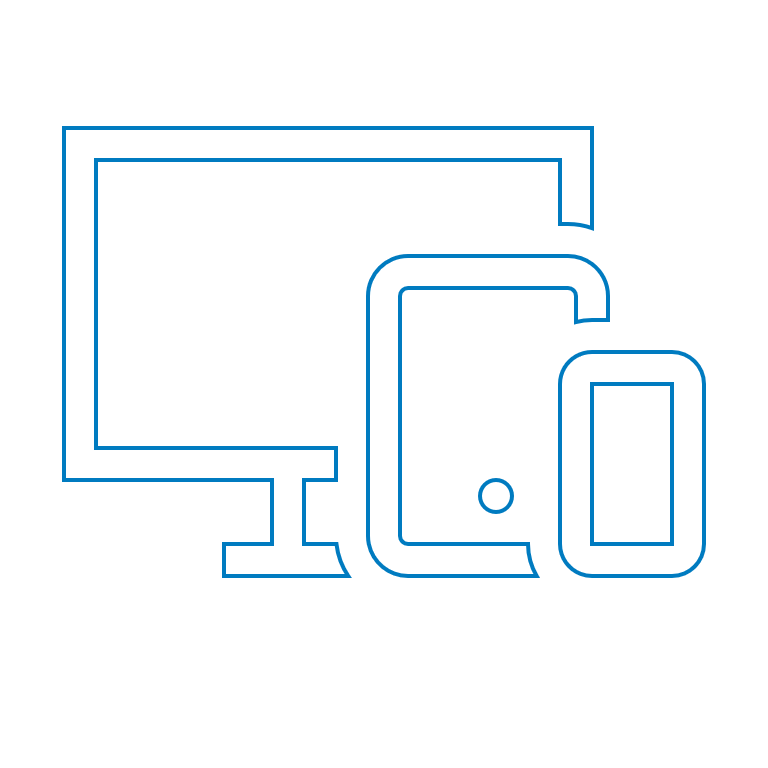 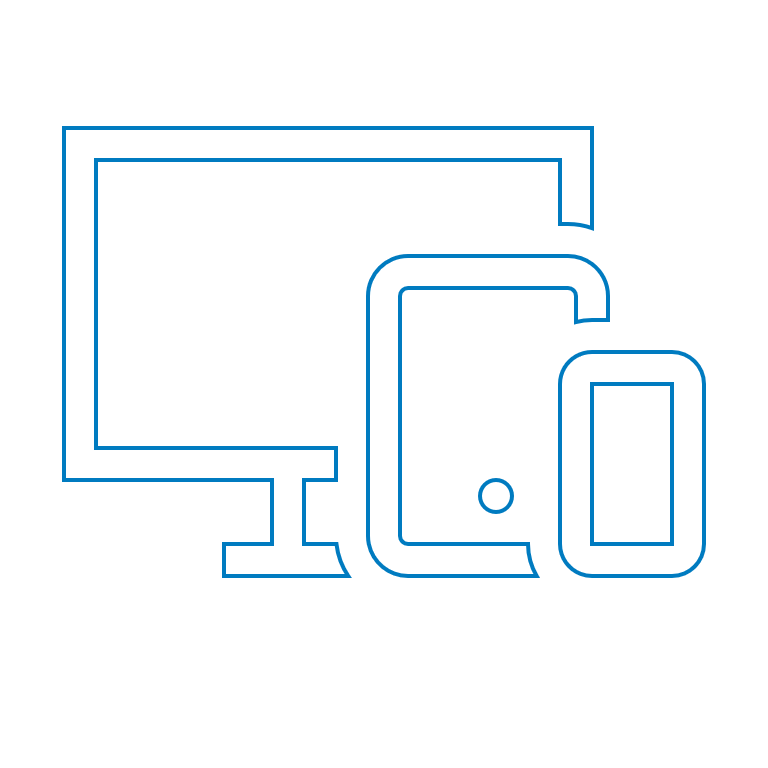 Malware infection via firmware or 3rd party software
Distributed Denial-of-Service (DDoS)
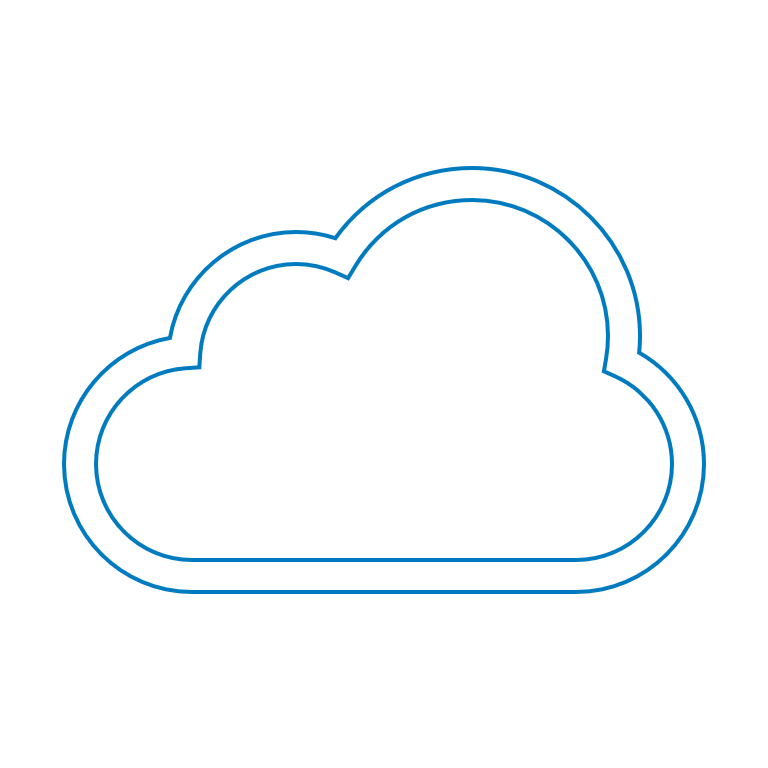 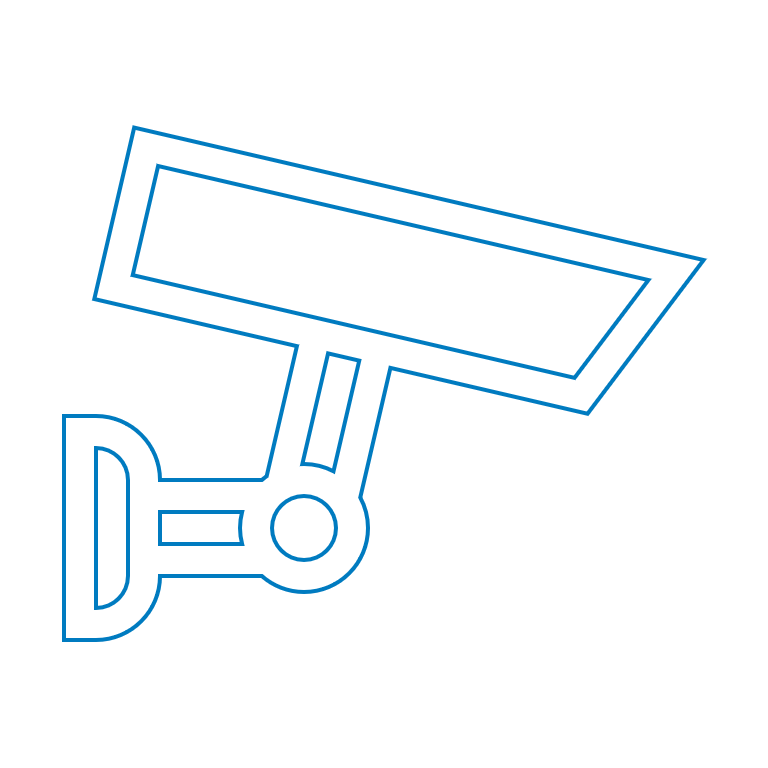 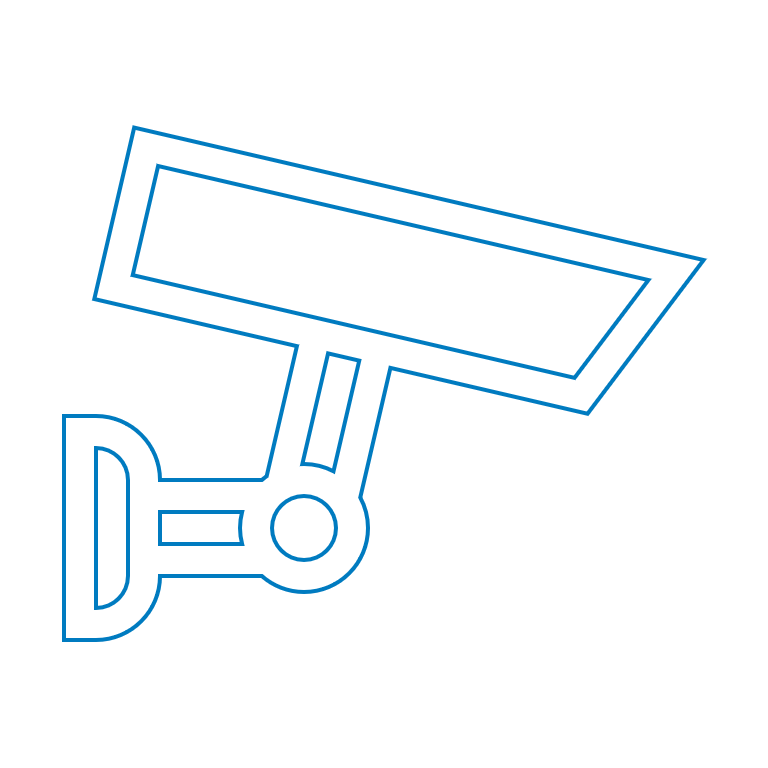 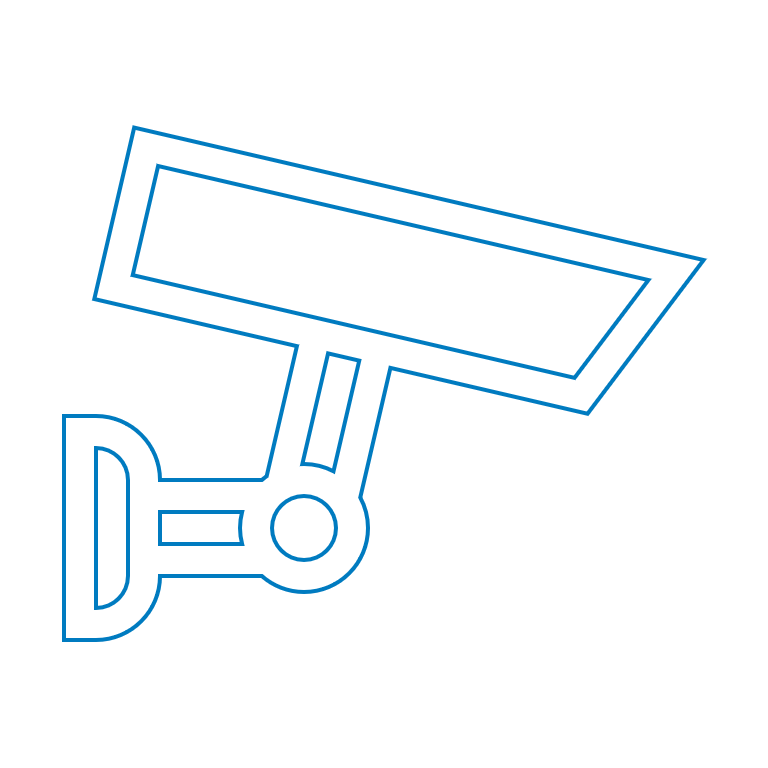 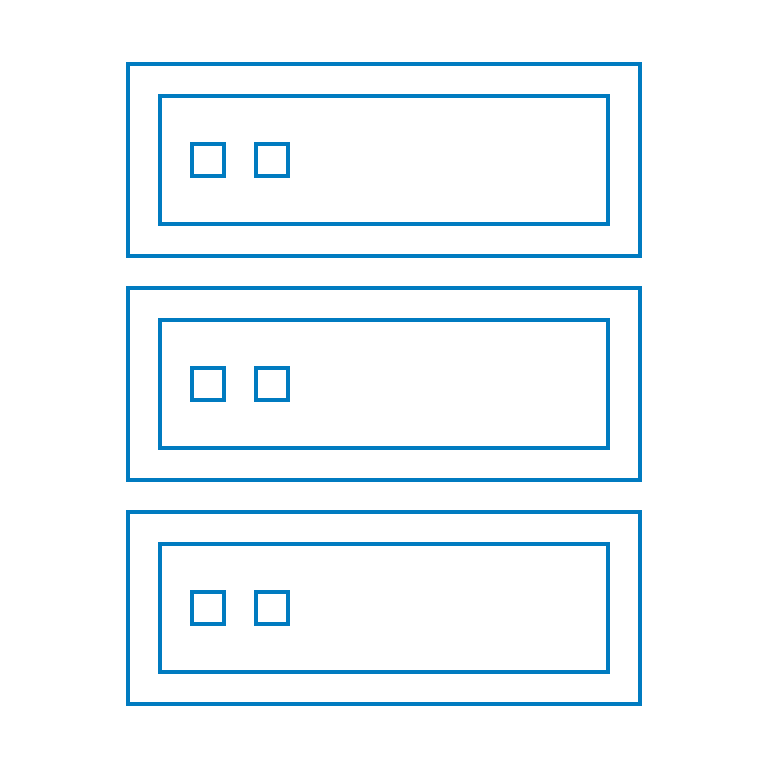 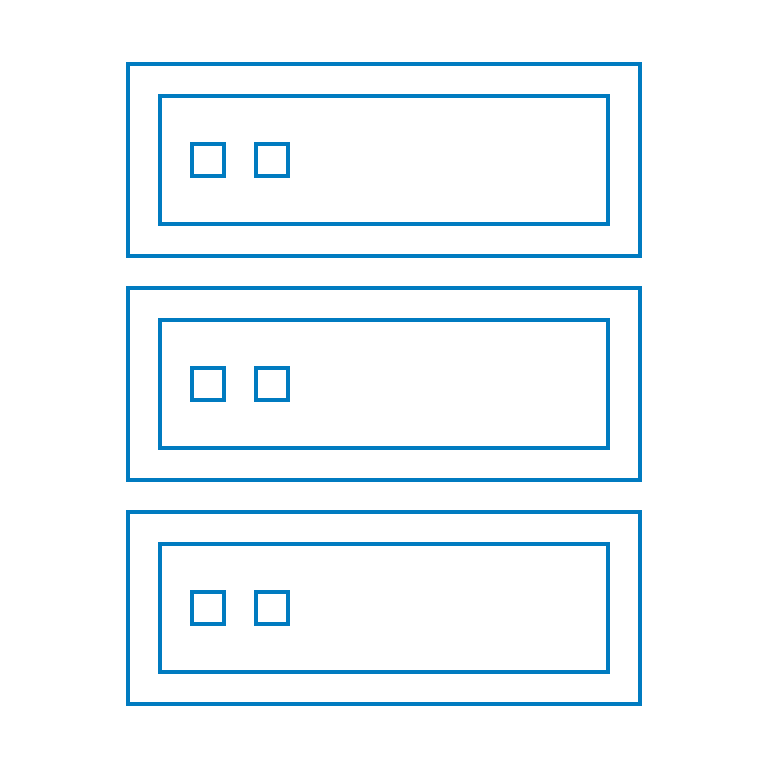 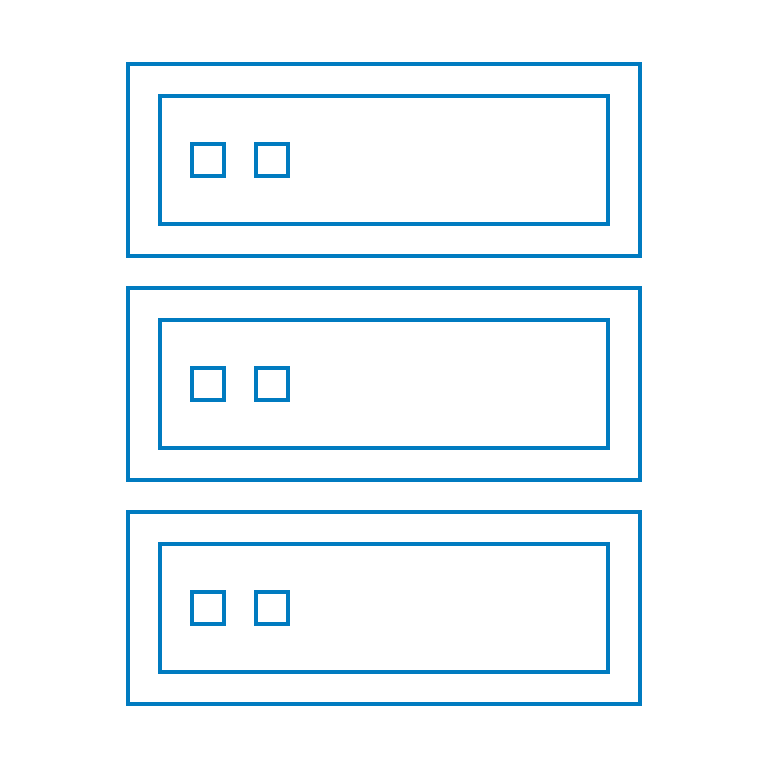 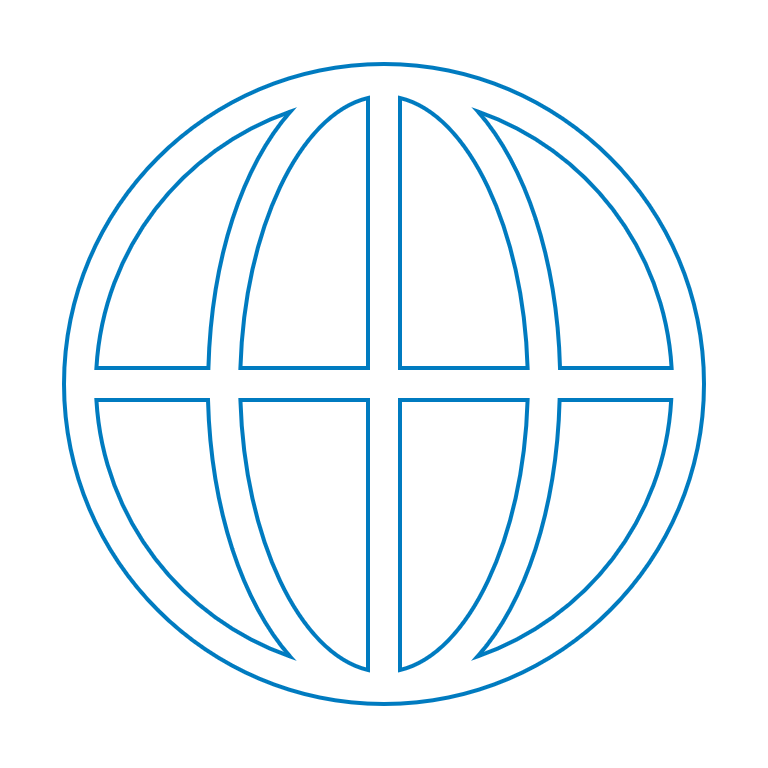 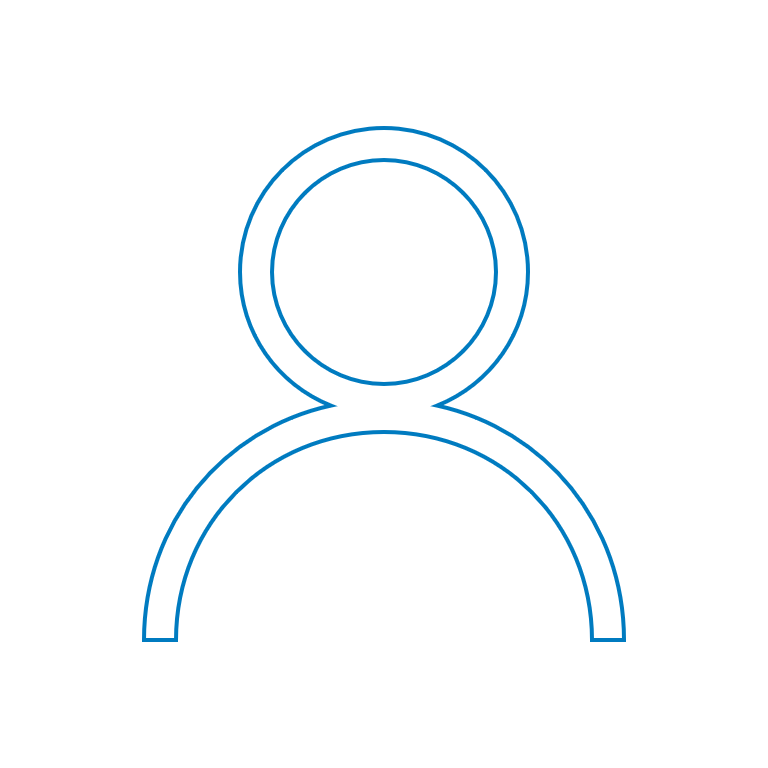 Intrusionof privacy
Man-in-the-middle attack
Physical theft
Privilege misuse
9
[Speaker Notes: Malware infection aimed at gaining control of systems
Program codes entering the system via the downloading of new fake Software packages. Or by inserting storage media into a device which contains viruses, Worms etc. 
 
Privilege misuse
Once a user has rights to access the system these privileges could become known to another person who could misuse those access rights.
Or a person leaving a company may retain their access rights for a period of time. 
Or an internal person intentionally misuses his/her access rights against the company.  
 
Physical theft
Cameras can be physically stolen to gain access to the network, or to avoid further recording of images.
 
Denial of Service attacks
A Distributed Denial of Service (DDoS) attack is an attempt to make an online service unavailable by overwhelming it with traffic from multiple sources. Attacks can target a wide variety of important resources, from banks to news websites, and present a major challenge to people wishing to publish and access important information.
 
Side channel attacks
This is when a device is opened, or electro-magnetic waves are measured to find out what the device is executing at that moment. This kind of attack also makes it possible to use a spectrum analyzer to measure what the passcode is by simply analyzing the BUS traffic and/or the EMI spectrum of the device.]
Worrying about the consequences?
Protecting personal data
General Data Protection Regulation (GDPR)

Unify and strengthen the data protection of individuals

Since May 25 2018
What is personal data?


- Name 		- Date of birth
- Phone number	- Email
- Social security no.	- License plate number
- Photos		- Videos
Fines


Up to 4% of worldwide revenues or 20 Million Euros
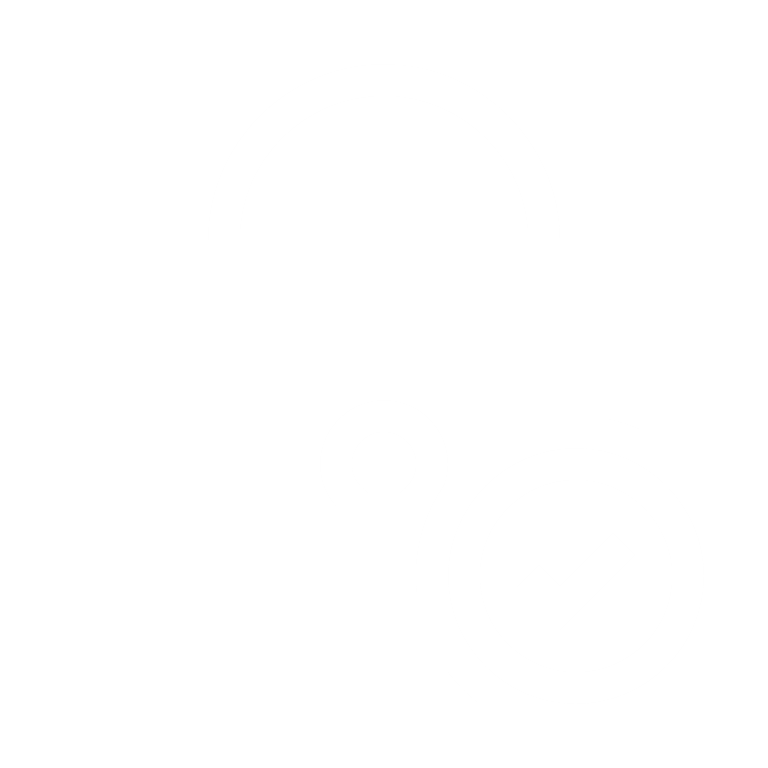 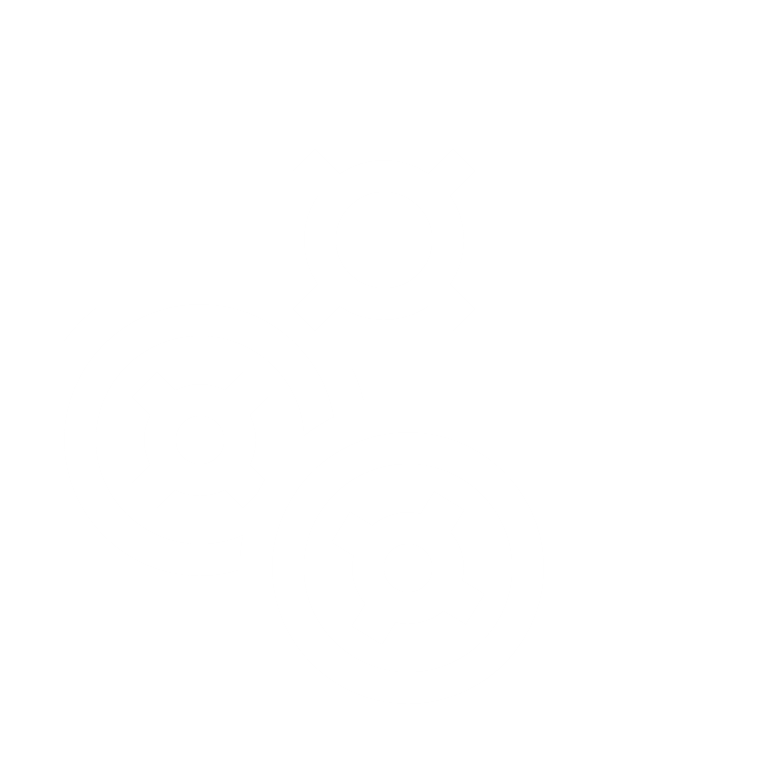 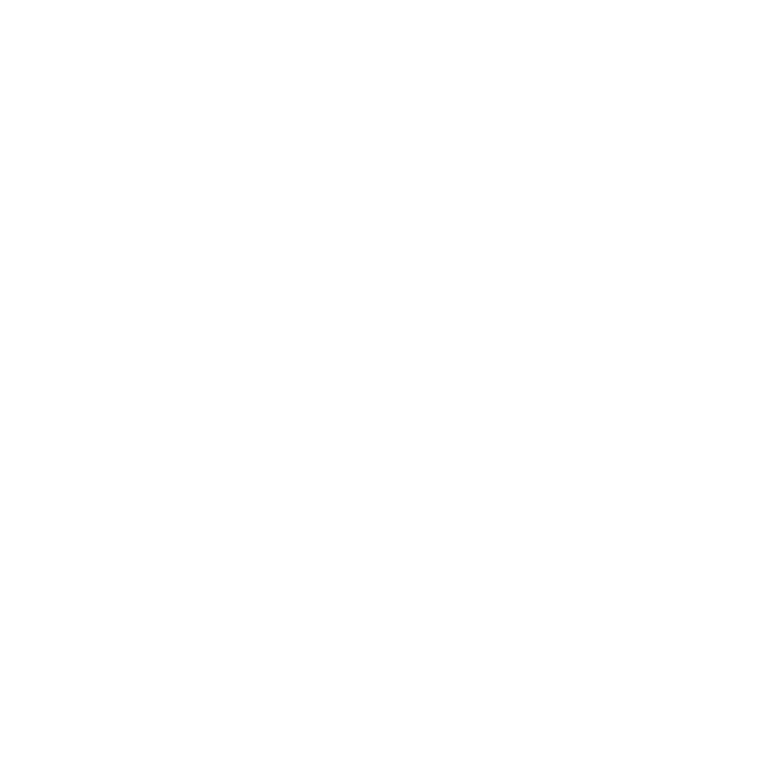 10
[Speaker Notes: Connectivity and the collection of (personal) data also leads to more stringent regulations concerning its protection.
 
General Data Protection Regulation (GDPR) is one of the first official data protection acts but is certain to be followed by many others. This new set of rules govern how data controllers and data processors collect, use and share personal data. One of the main goals of GDPR is to protect the personal data of EU subjects and provide a new set of rights to individuals. Organizations have to build data and privacy protection into their system design and infrastructure. Businesses that do not comply will face hefty fines.
 
GDPR’s main goal is to unify and strengthen the data protection of individuals. 
 
Personal data is defined as information that can identify a person, directly or indirectly, by reference to one or more factors specific to them.
 
On May 24th, 2018, the EU Data Protection Directive will be updated for the first time since 1995. 
The directive is now becoming a regulation – or a comprehensive, enforceable law – and the drastic changes will affect organizations everywhere. 
The new set of guidelines is known as the EU GDPR. Here are the key pillars of the regulation:
Consent
•If personal data is to be collected, organizations have to get valid and explicit consent from the individuals.
•Individuals may withdraw their consent.

The right to be forgotten
•Organizations have to erase personal data at the subject’s request, without undue delay. 

Risk and impact assessments
•Organizations have to perform a privacy impact assessment, which states what personally identifiable information (PII) is collected and how that information is 	maintained, protected and shared.

Privacy by design
•Systems and technology across the organizations need to be designed to limit data collection, retention and accessibility. 

Breach notifications
•Organizations have to notify the supervisory authority about data breaches involving personal data no later than 72 hours after becoming aware of the breach.
	•Users have the right to be informed about data breaches involving their personal data. 

Right to access
•This guideline relates to data portability. 
•Upon request, organizations have to provide individuals with their personal data in a structured and commonly used format.

Enforcement date GDPR: 25 May 2018.]
Worrying about the consequences?
Protecting personal data
Privacy by design
Right to access
Right to be forgotten
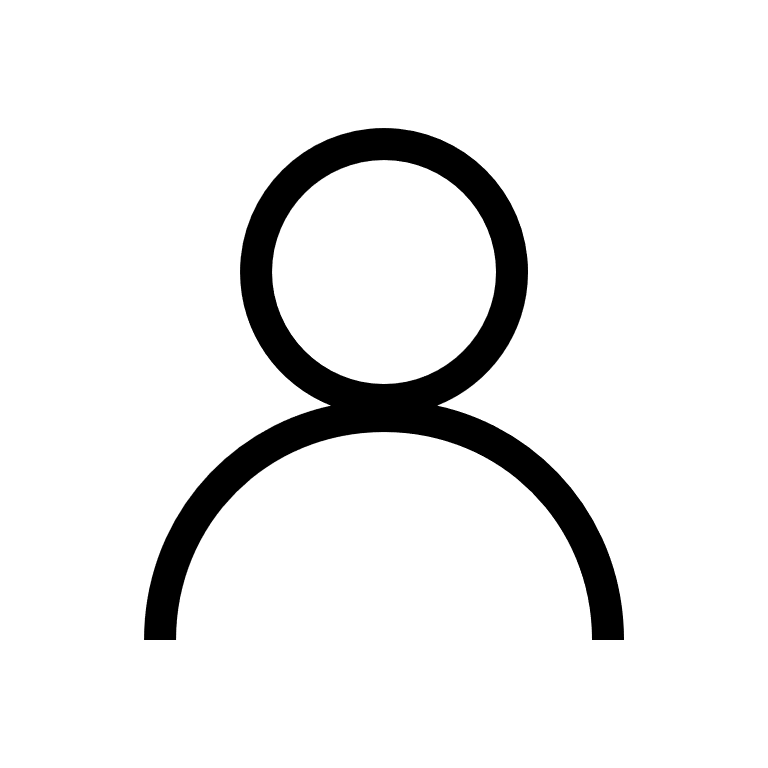 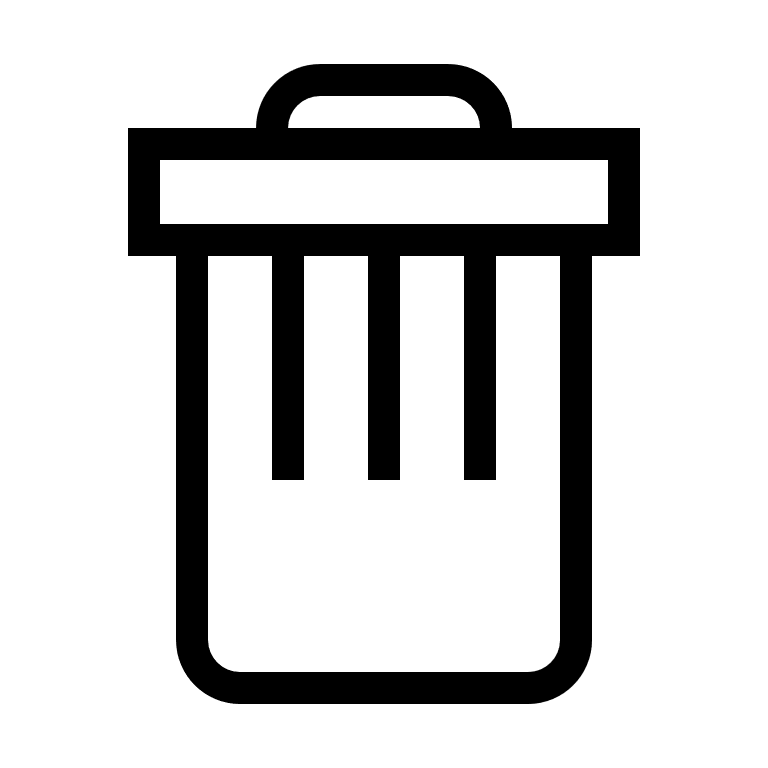 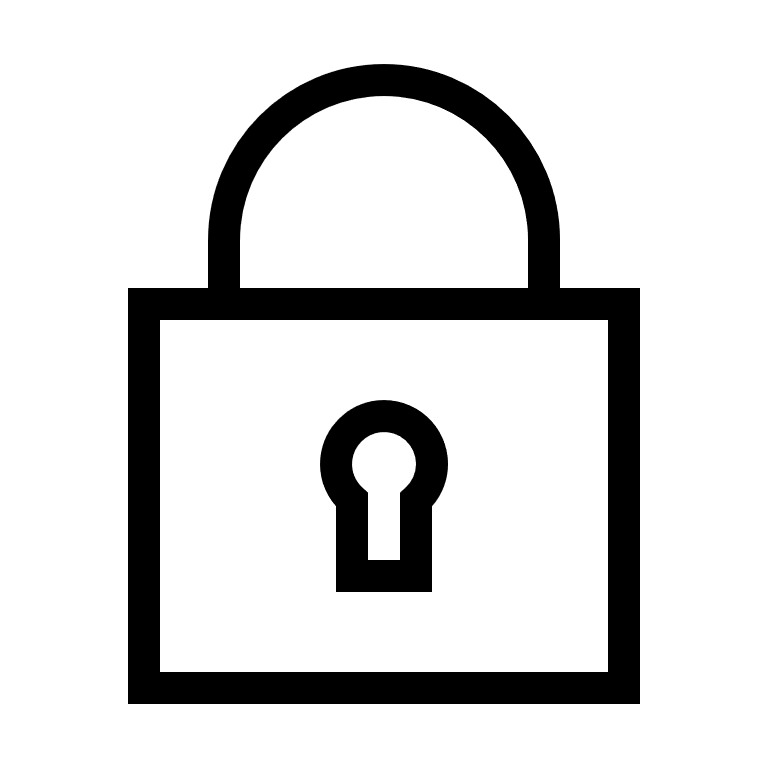 Provide individuals with their personal data in a structured & common format
Protecting your data and privacy with confidentiality, integrity and availability
Erase personal data at the subject’s request, without undue delay
11
Ensuring security and privacy of data
What this involves
Considering entire infrastructure

Little point of focusing on a single component
Protecting privacy


By managing user access rights
Minimizing risk of hacking

Implement latest measures
Ensure video data is secured
Meeting international laws and regulations

E.g., GDPR
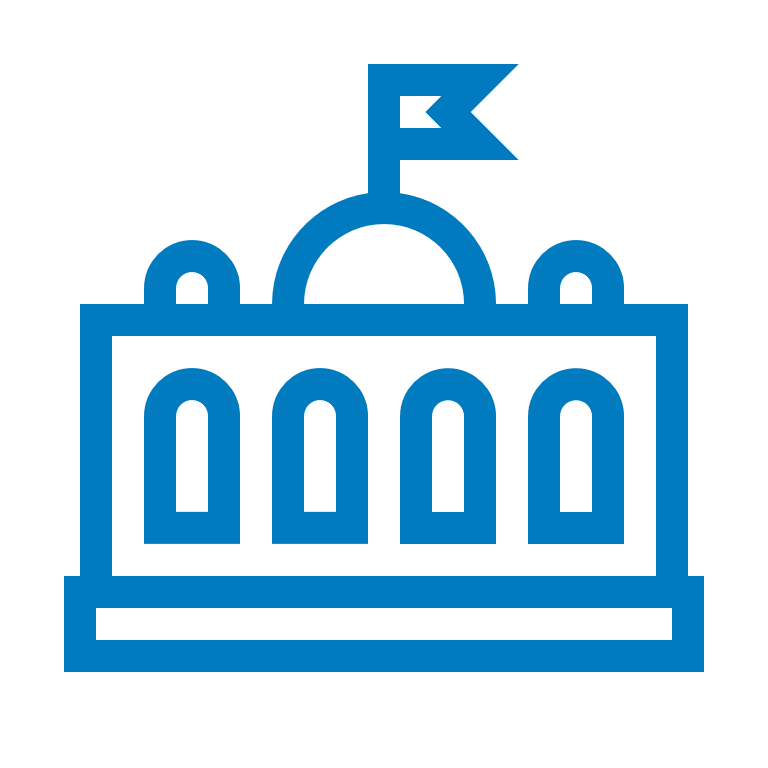 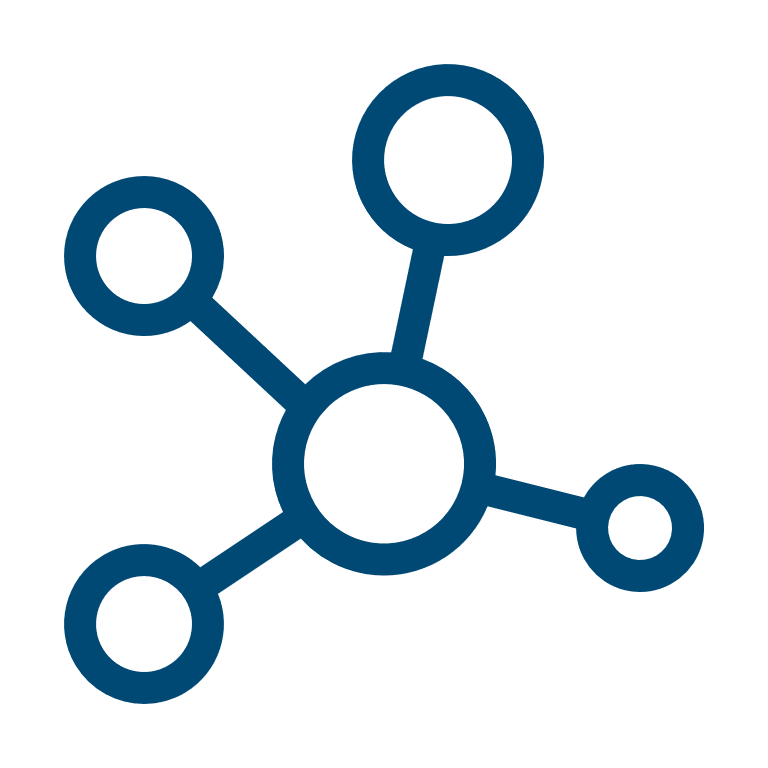 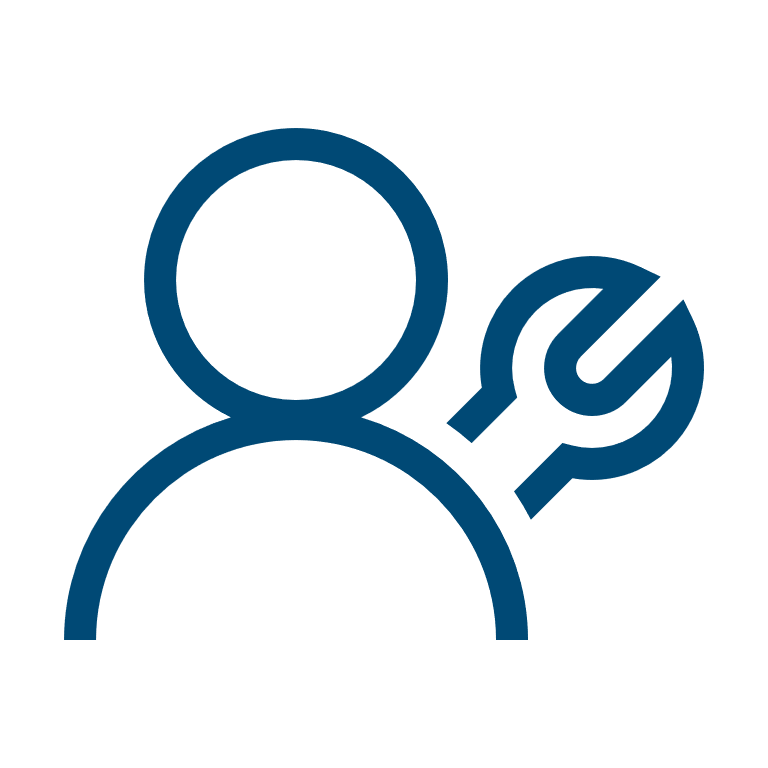 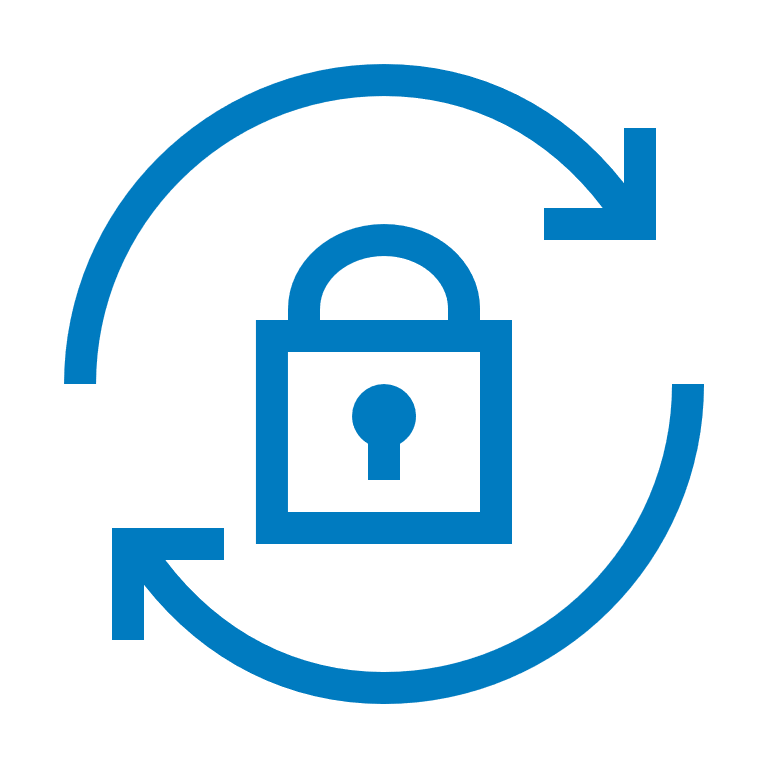 12
[Speaker Notes: Securing the privacy of data starts with considering the entire video security infrastructure: 
•Cameras, servers, clients, video management, storage devices, network protocols and standard key infrastructures.
 
We have to plan for the worst, and assume that every cyberattack will be successful.
 
Therefore, we have to continuously implement the latest measures (FW updates, security patches, latest technology) to minimize the risk of hacking, and ensure that (video) data captured is secure at all times – both in-transit (video/data streams) and at-rest (stored data).
 
Another consideration is the need to protect software, data, and functions from unauthorized access and manipulation in order to protect privacy.
 
We have to ensure that we meet local, regional and global legislation.]
NEW
How we maximize data security to meet the highest reliability standards

10 leading measures
Data security in a hyper-connected world
Maximizing data security to meet the highest reliability standards
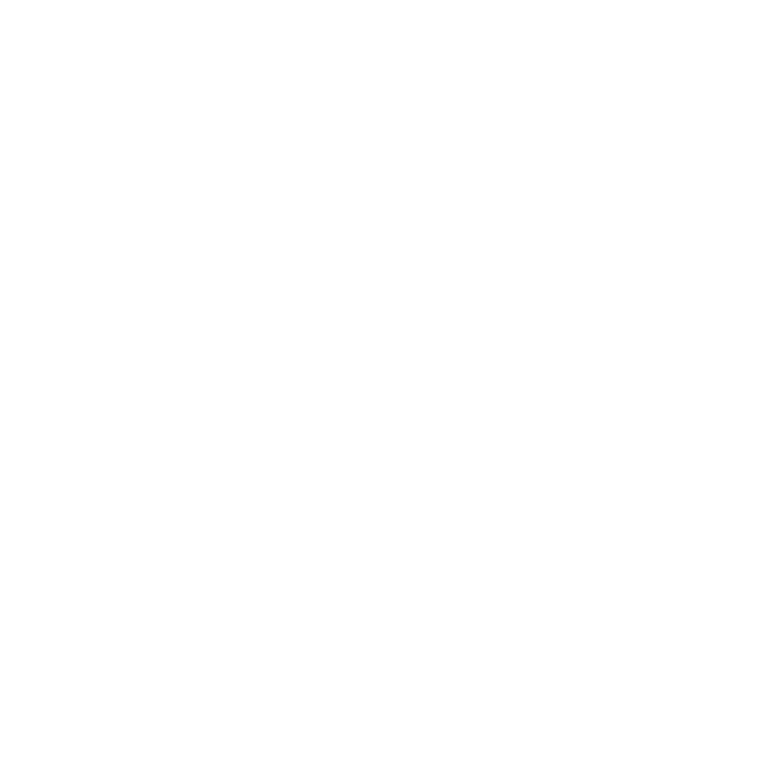 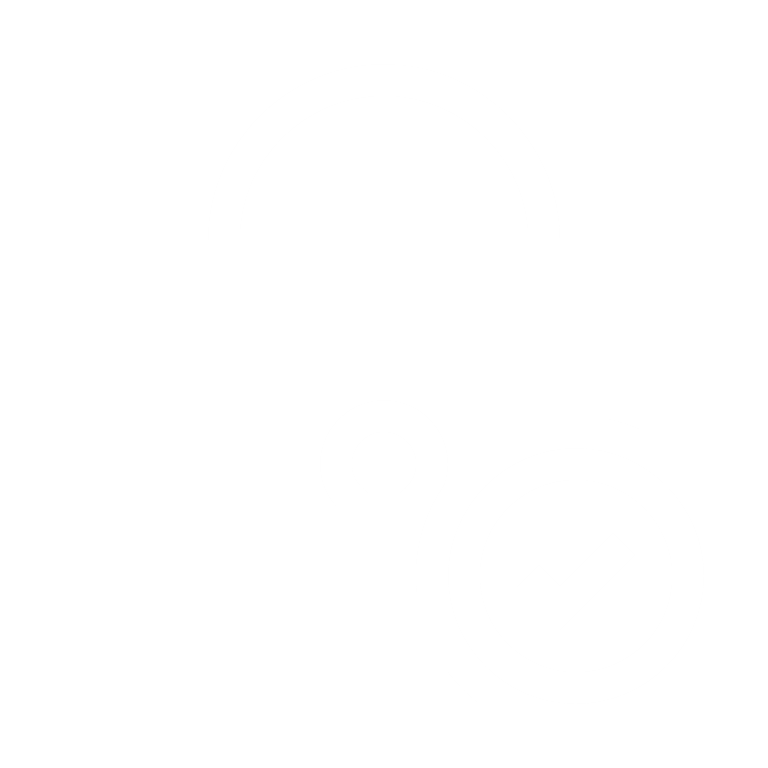 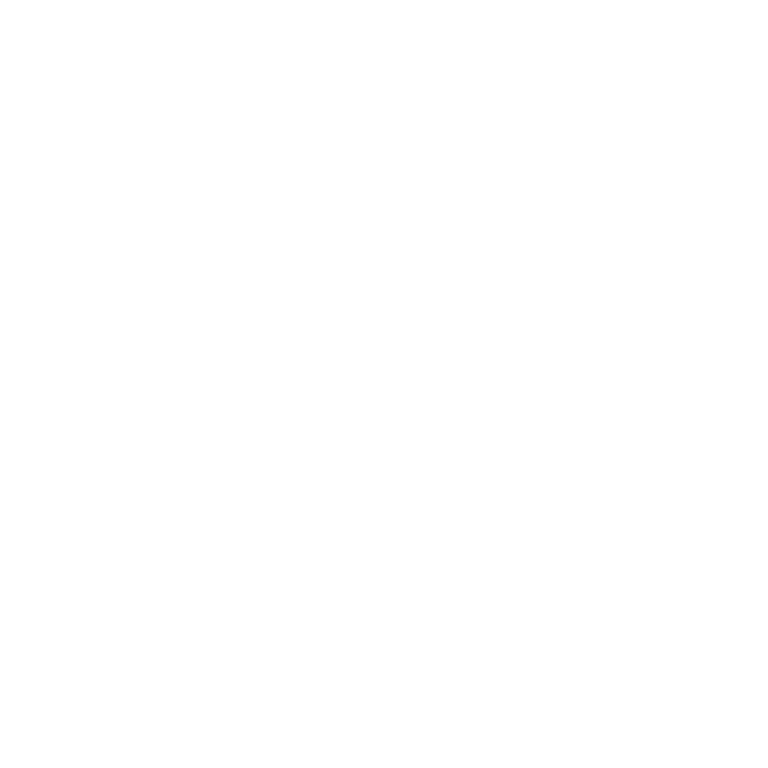 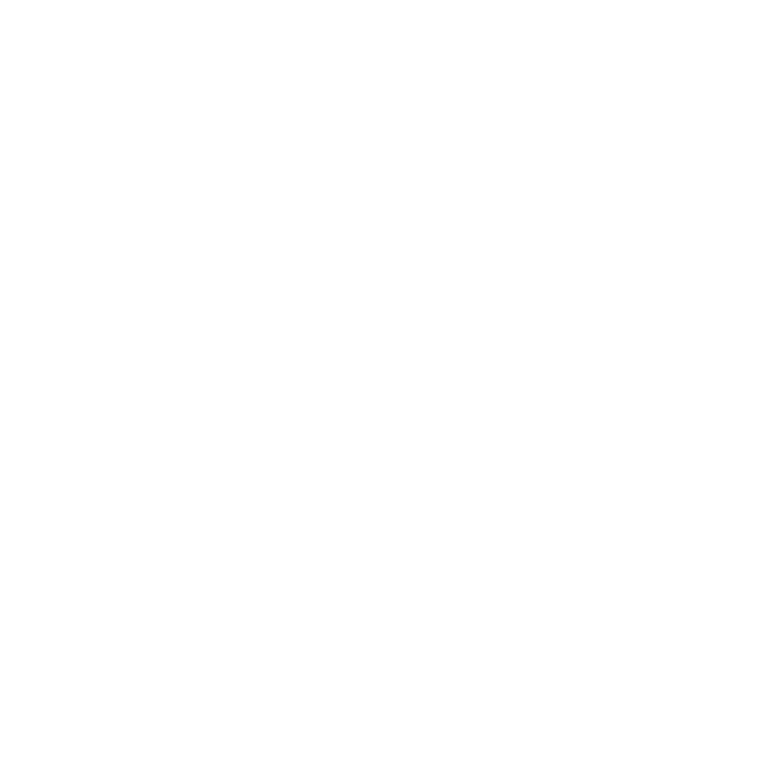 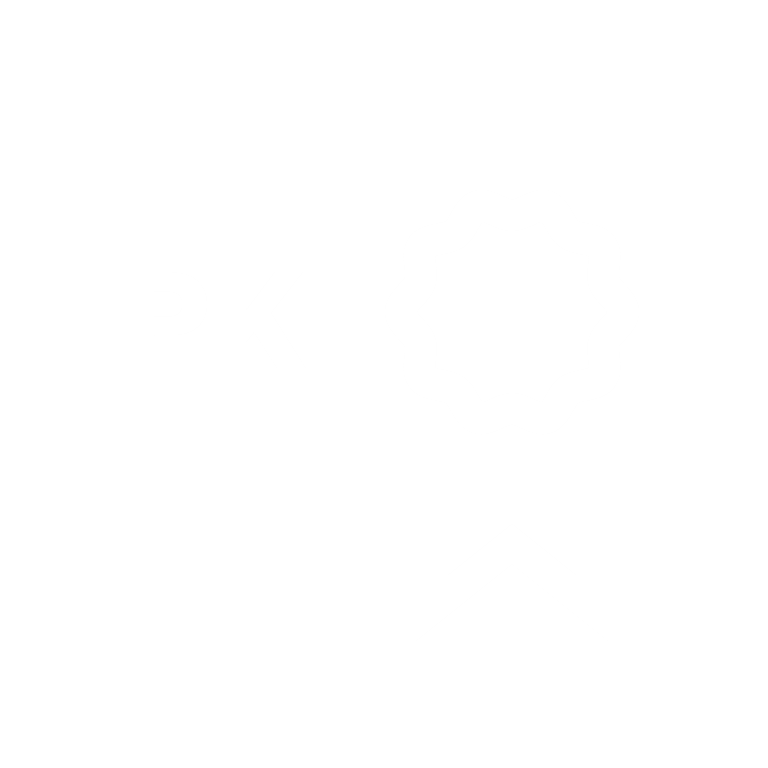 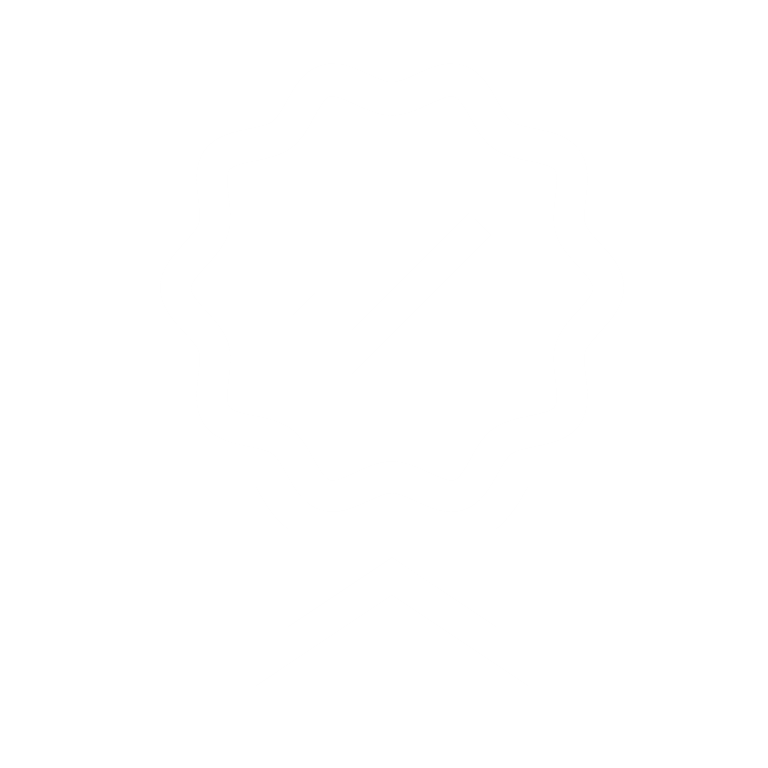 14
Data security in a hyper-connected world
Maximizing data security to meet the highest reliability standards
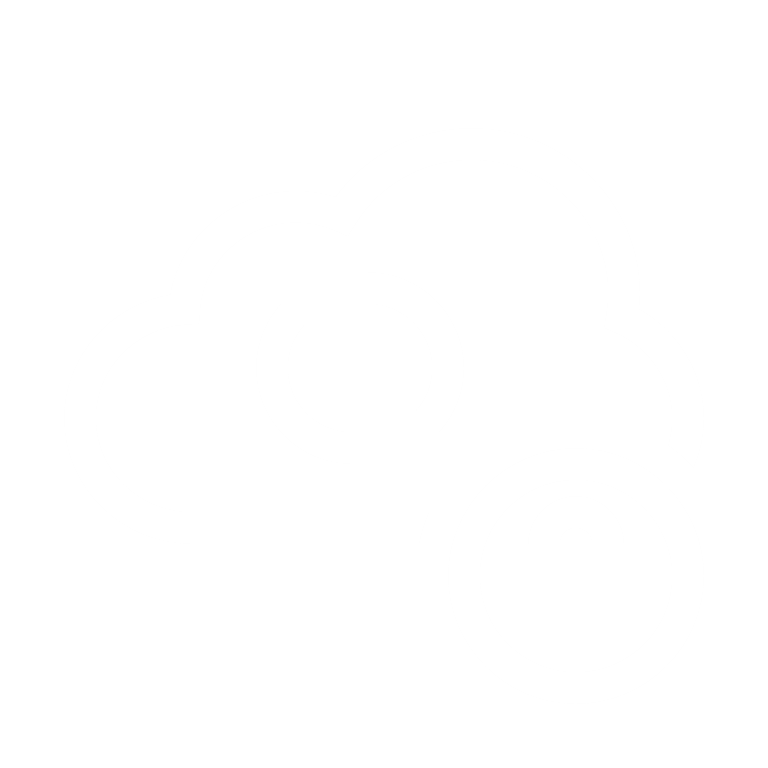 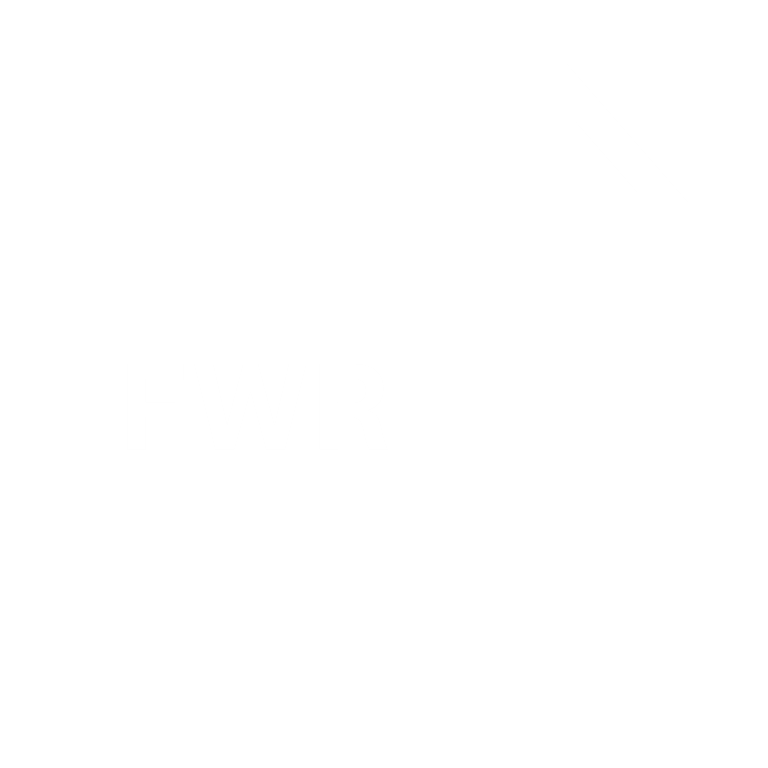 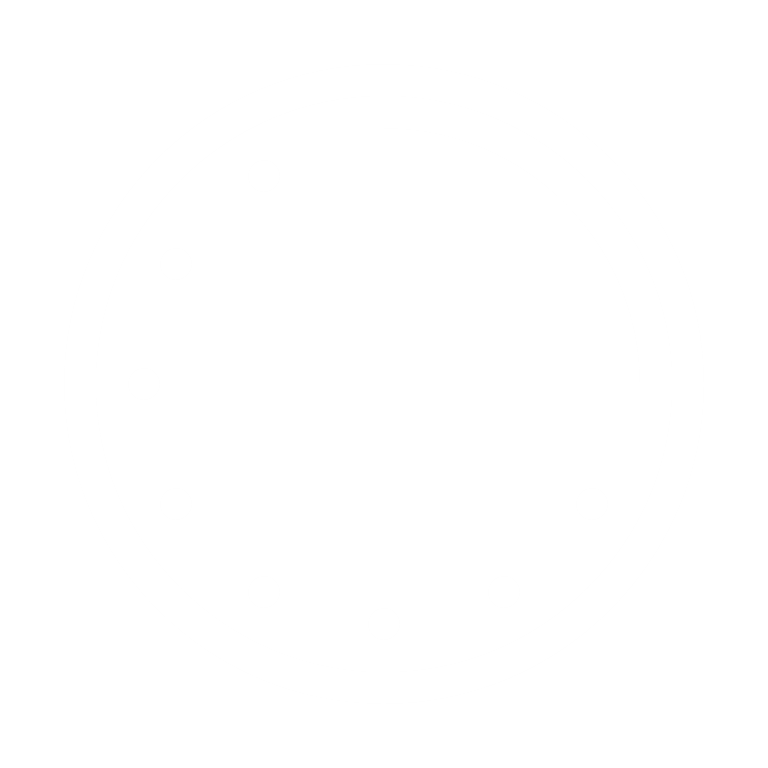 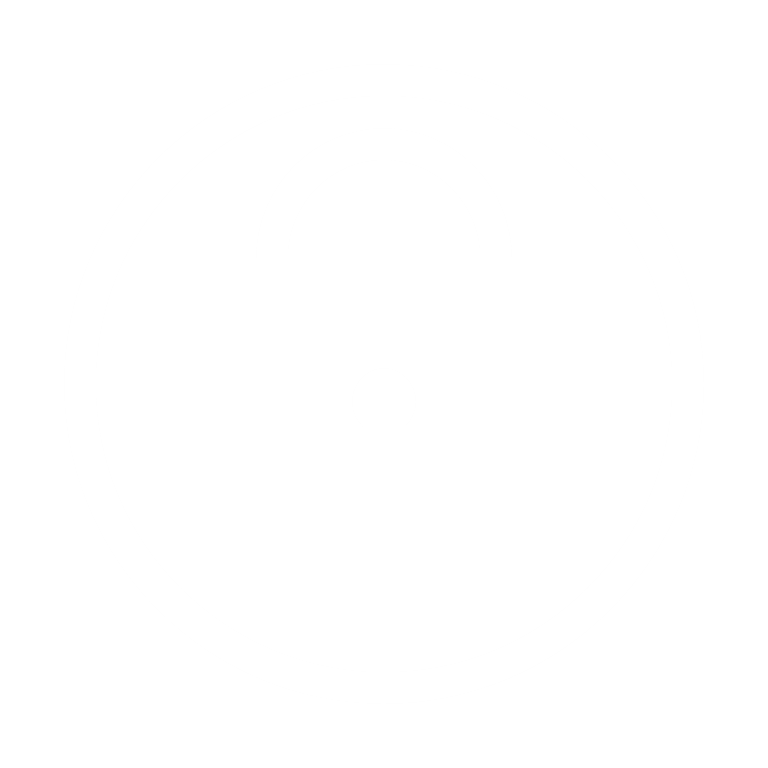 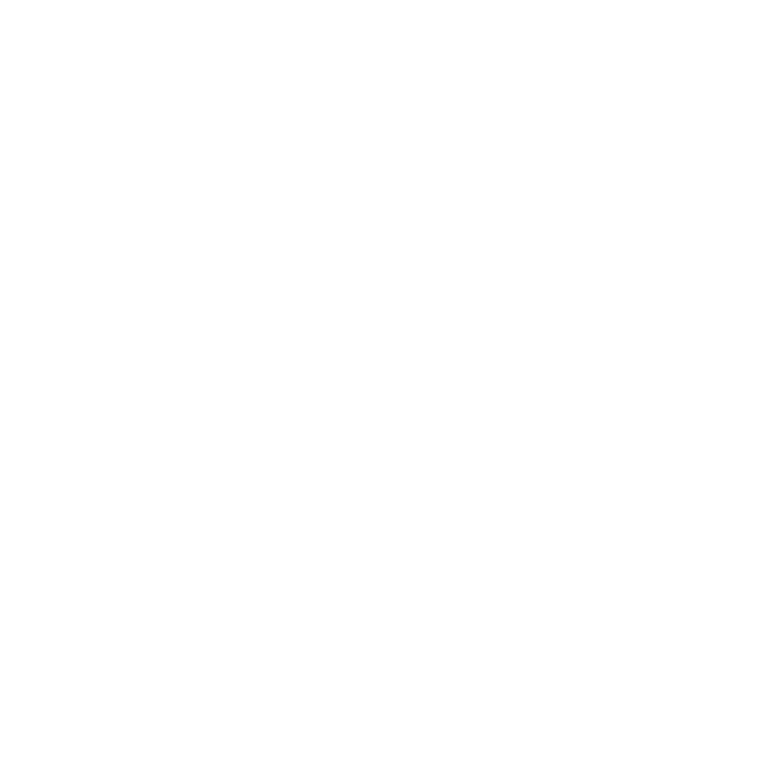 15
Cyber security certifications
Data security
Secure and cyber resilient for peace of mind
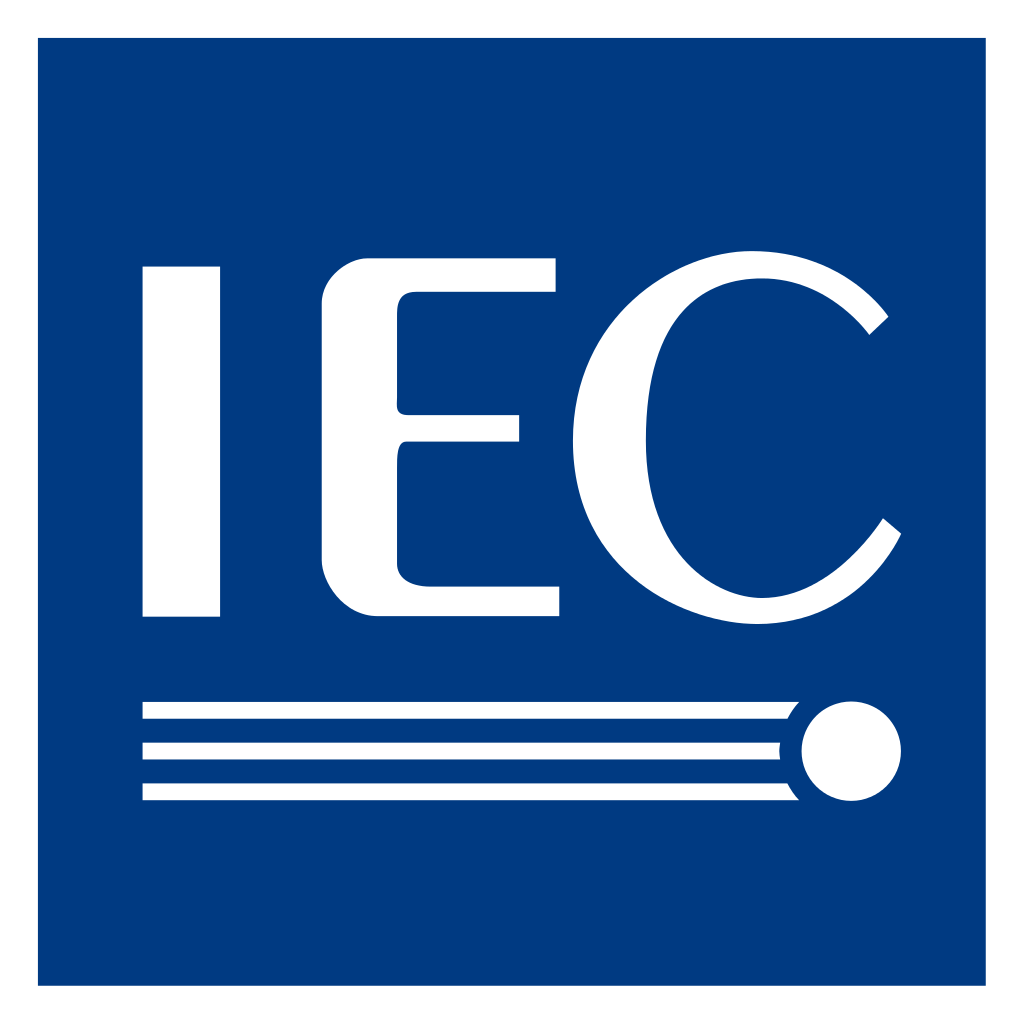 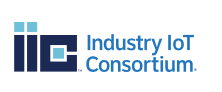 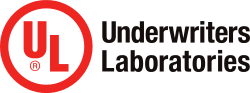 17
Our four-step approach to secure the complete infrastructure
Keep video data secure
A four-step approach considering complete infrastructure
Create trust

Secure data

Manage user access rights

Meet IT industry standards and certifications
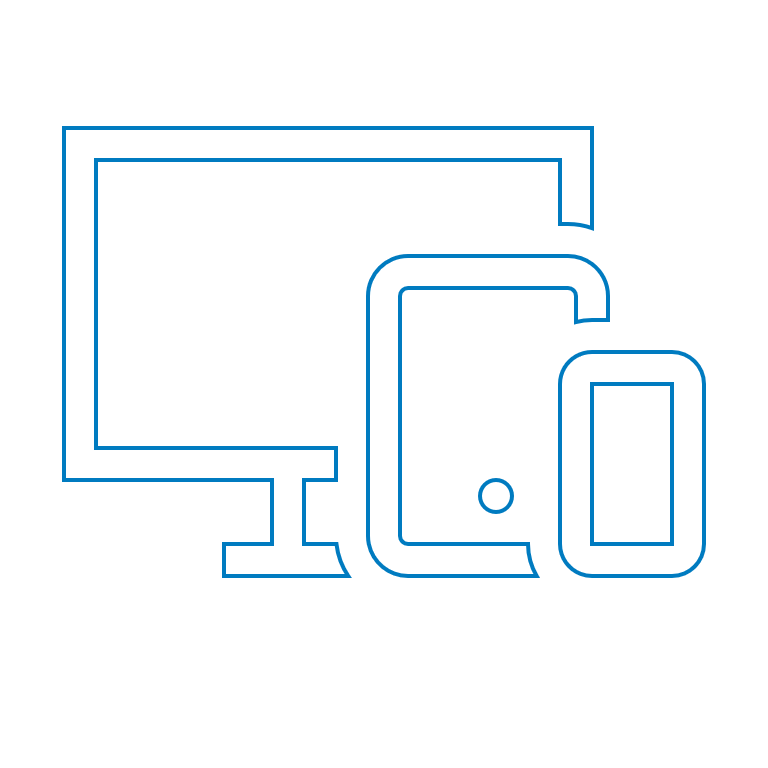 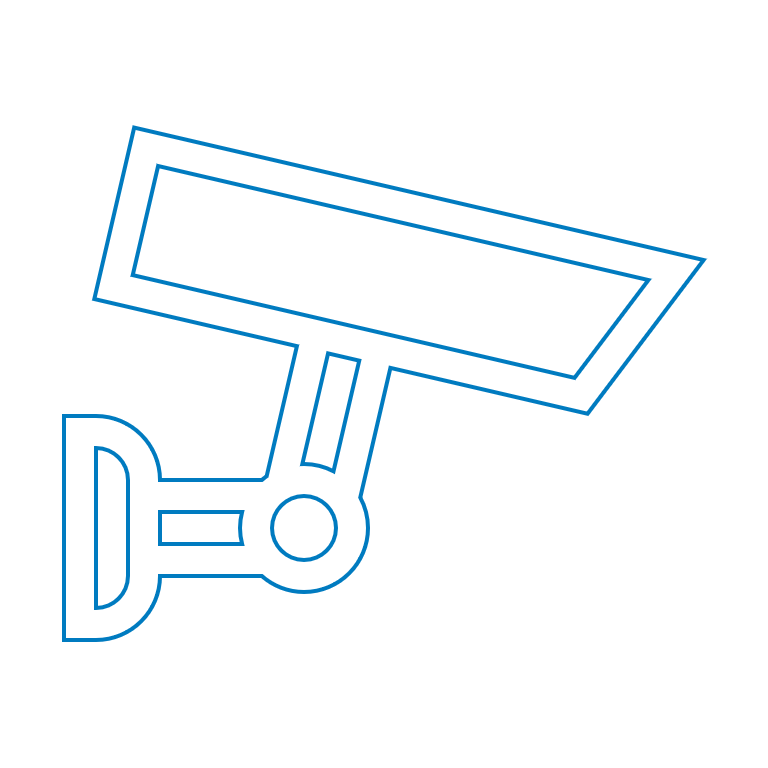 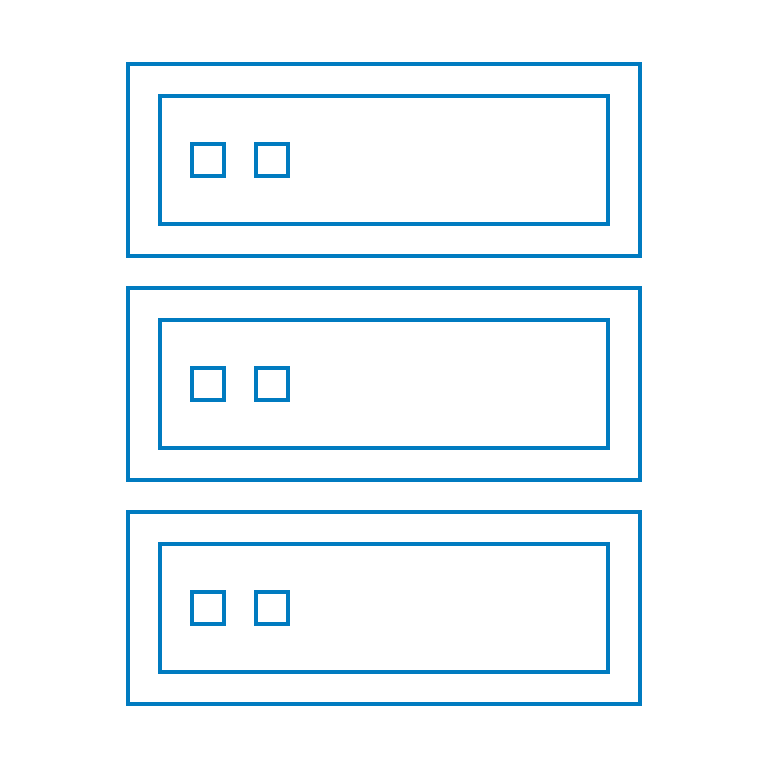 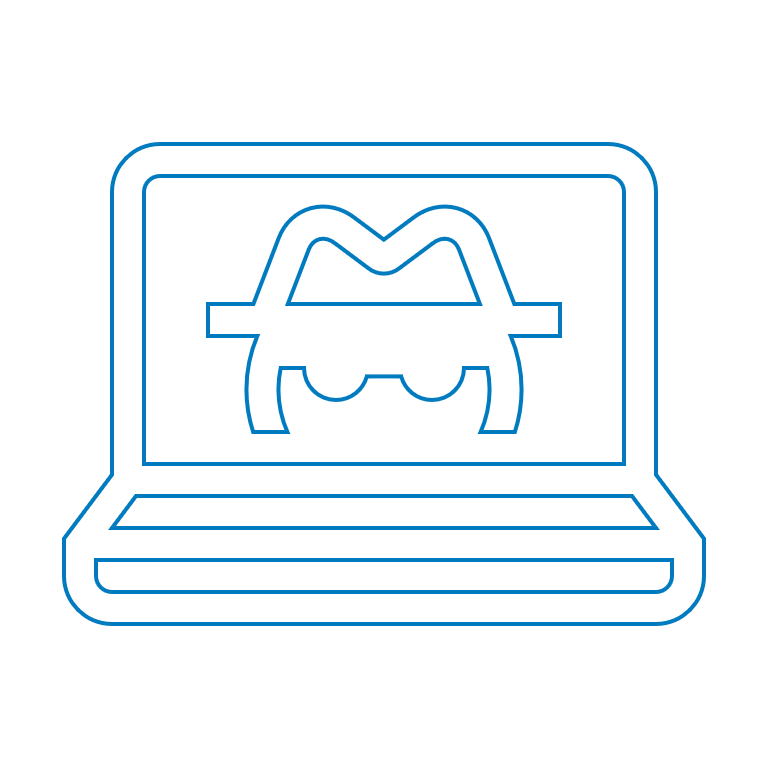 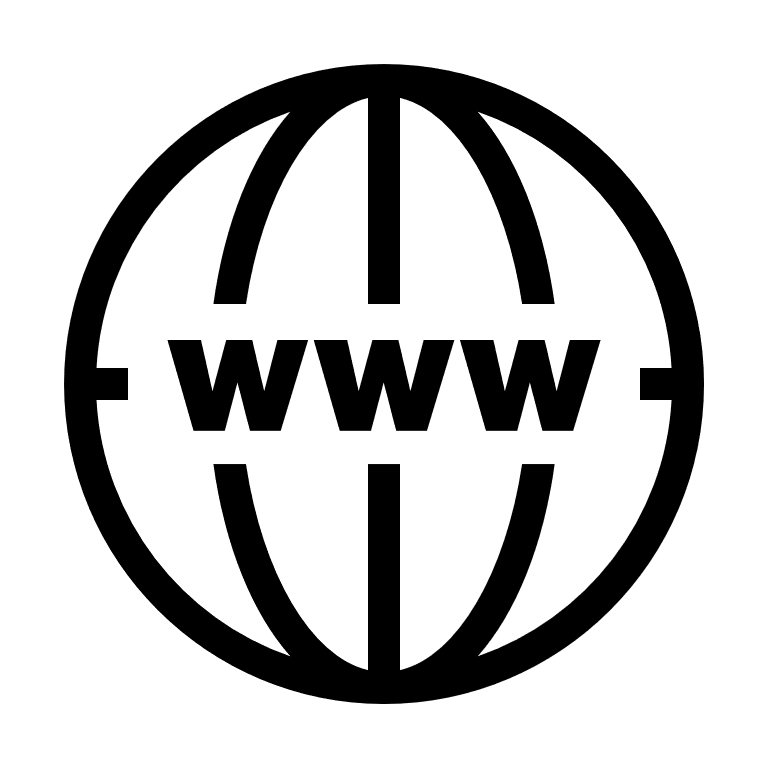 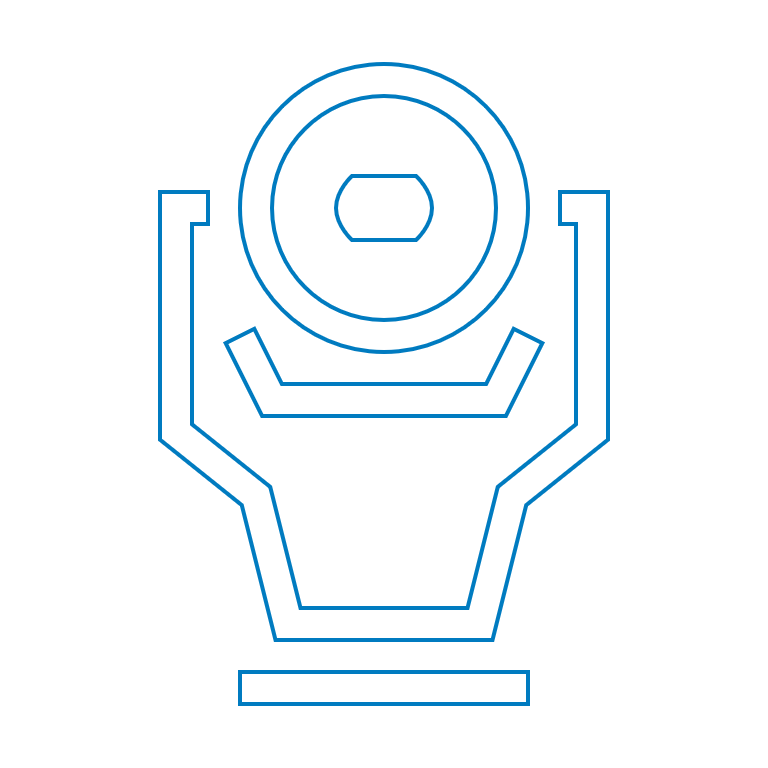 19
[Speaker Notes: The Internet of Things makes our lives more connected. 
As a consequence, video surveillance data is increasingly connected across local and global networks. 
An ever-increasing number of network cameras send their data to servers over the Internet, leaving us vulnerable to cybercrime.
Video surveillance data can be particularly susceptible to security breaches when it’s connected across local and global networks. 
Digital intruders are drawn to this method of data transfer, particularly if there are weak links in the network. To cancel out this risk, employ a data security system that’s effective from end-to-end.
 
Focusing on only one element, for example, cameras, would be insufficient.
A 360-degree view of data security is needed, that covers the entire security network including cameras, servers, clients, storage devices, network protocols and standard key infrastructures. A systematic approach is key to achieve the highest standards in end-to-end data security.

What is needed to ensure data security in a hyper connected world?

A systematic approach is needed covering all angles (taking into account the complete network infrastructure).

In order to ensure data security we cannot limit ourselves to only edge components (cameras):

Cameras (edge devices):
Access via passwords and user management, authentication via certificates, data encryption.

Servers, clients & storage devices (core devices):
Authentication, validity check of live and recorded videos, data encryption.

Security infrastructure:
Support standard key infrastructures, partnerships with authorized third-party certification.

Network protocols:
Encryption and data transfer in line with industry standards

A systematic approach is key to achieve the highest standards in data security.

Yet a systematic approach alone is not enough. We need to ensure / manage at least four steps to meet the demands in a hyper-connected world.

Four-step approach:
We need to create trust amongst all components in the network.
Subsequently, data exchanged and stored needs to be secure.
Systems and measures need to be in place to easily manage user access rights.
Meet leading industry standards in public key infrastructure (PKI).]
Keep video data secure
Create trust with authentication
Verify the legitimacy of network components
Data exchange only between trusted partners
Avoid man-in-the-middle attacks with certificates
Use certificates and (public) keys for authentication
Safely store keys in camera’s Secure Element
Employ the above before communication (data transfer) starts
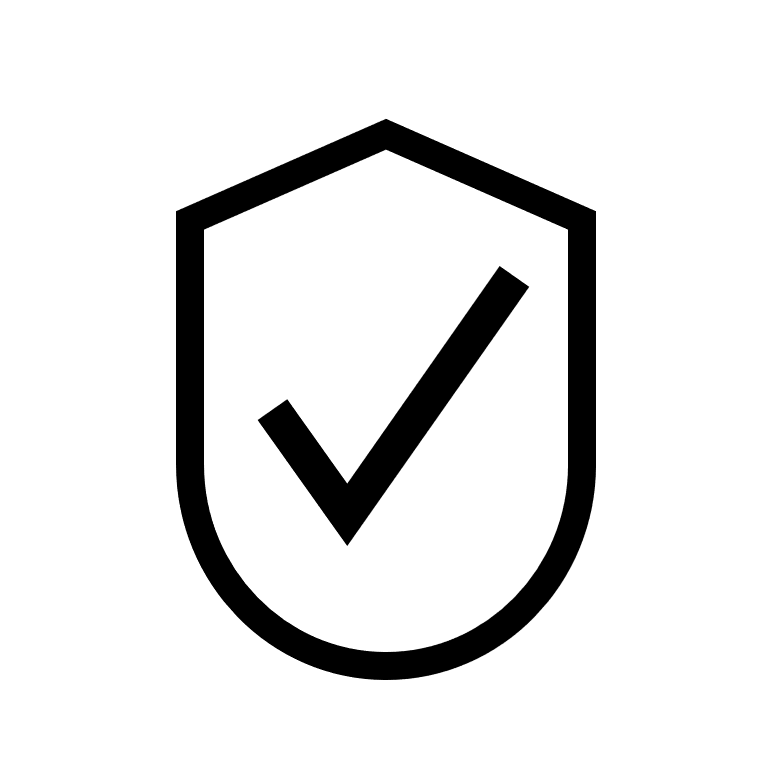 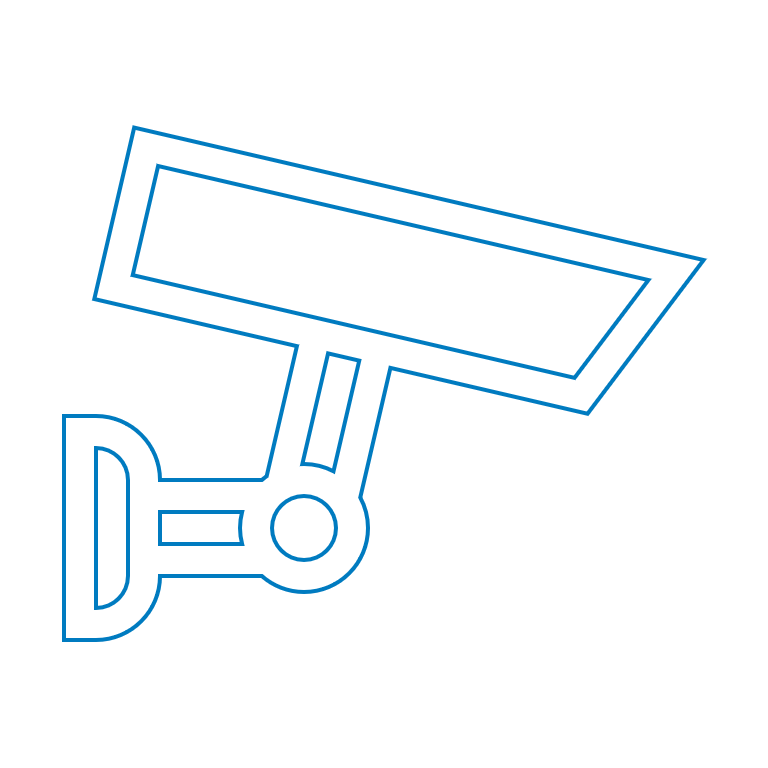 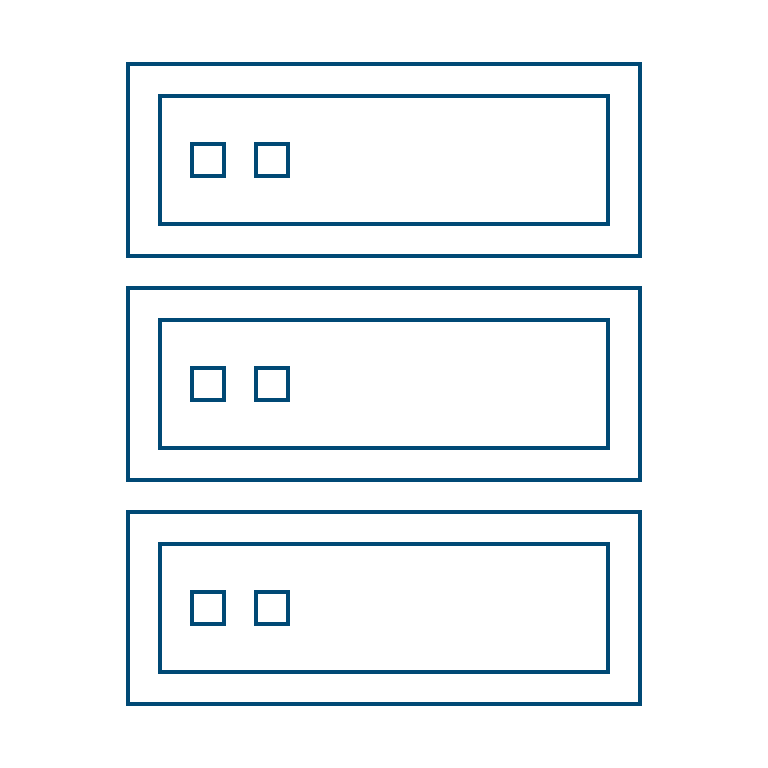 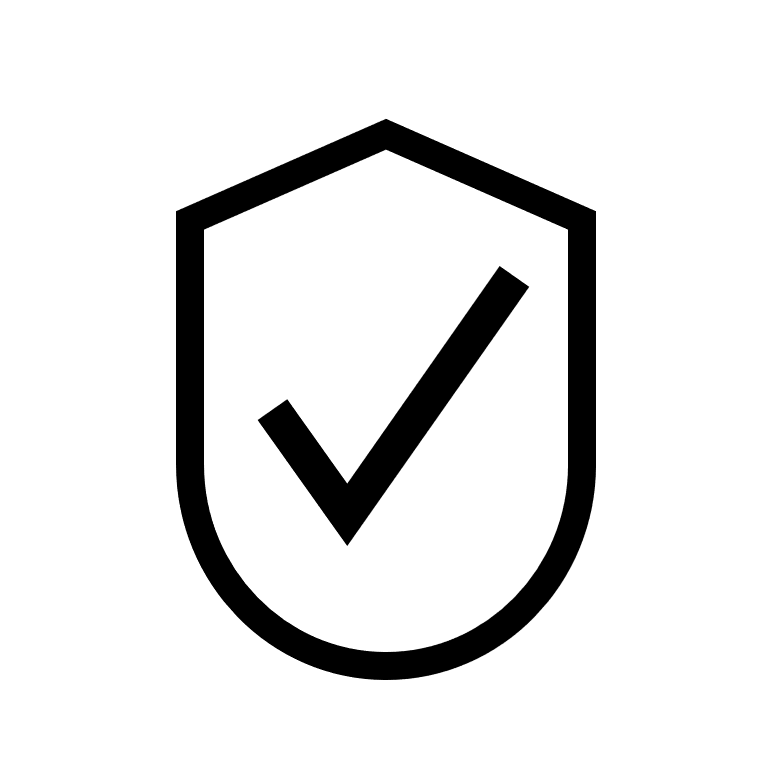 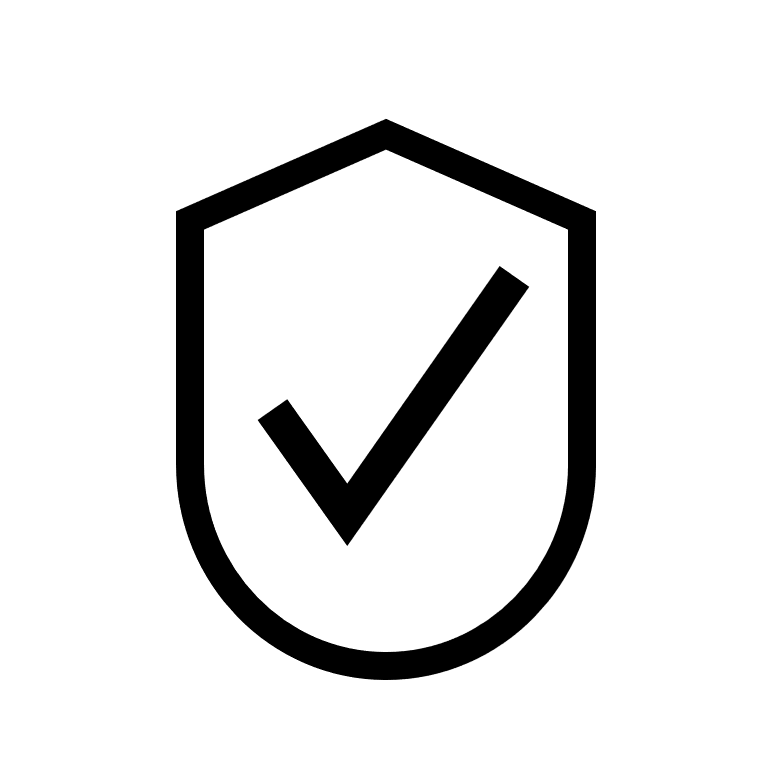 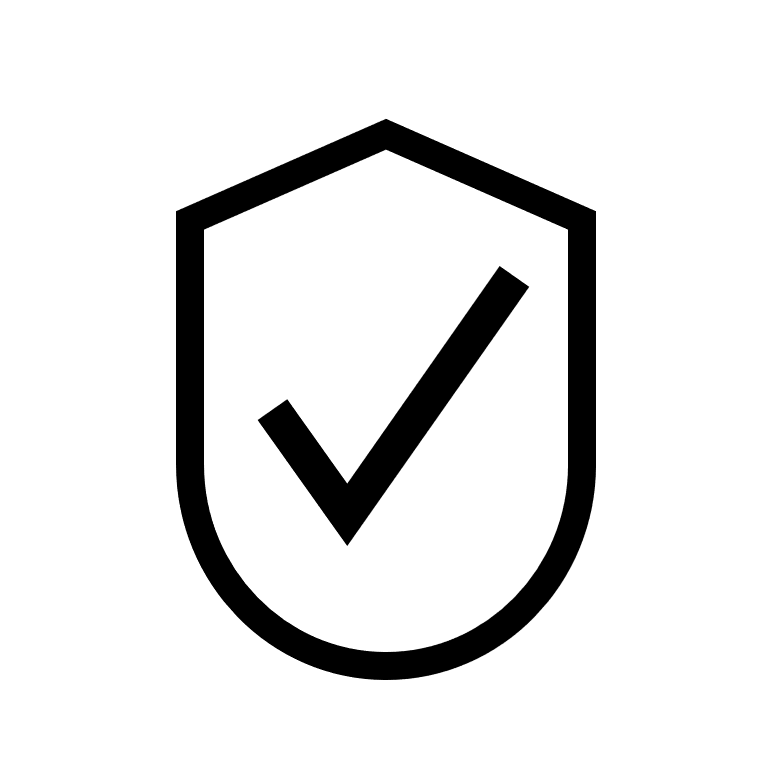 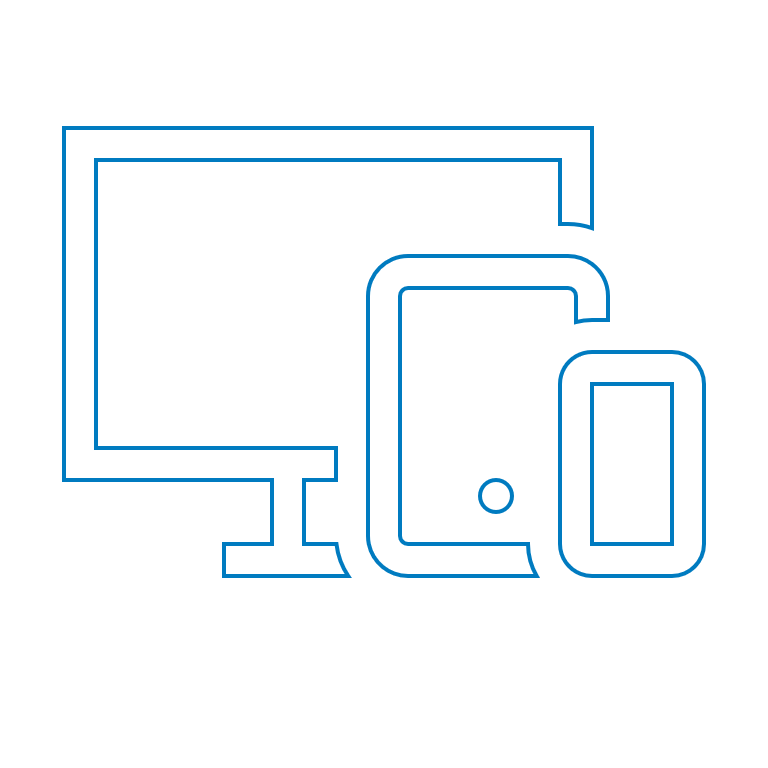 20
[Speaker Notes: Solutions for creating trust:
All hardware cameras and storage devices have a trusted platform module (TPM)
In-house Certification Authority (CA)
Support of 3rd party CA
Products with certificates ex factory

Creating trust with authentication involves the process of determining whether an entity is who they claim to be.
 
Verifying the legitimacy of network components involves:
•Authenticating the client/server communications
•Authenticating the edge devices

Why use authentication?
Authentication is used to prevent unauthorized entry by providing access to known entities only, and for whom we can verify their identity. Entities can be users, servers and workstations and web sites.
 
How to create trust
•By assigning every component in the network an authentication key.
•These keys are safely stored in the camera’s built-in Trusted Platform Module (TPM) to deliver an extra layer of security.
•Cryptographic operations required for authentication are only executed inside the built-in Trusted Platform Module of the camera.]
Keep video data secure
Secure data
Creating and distributing cryptographic keys for protecting recorded data
Proprietary hardware key protects data even in case of a breach
Ensure authenticity of firmware updates
Configuration and commands are sent via a secured channel (HTTPS)
Cryptographic operations are executed inside Secure Element
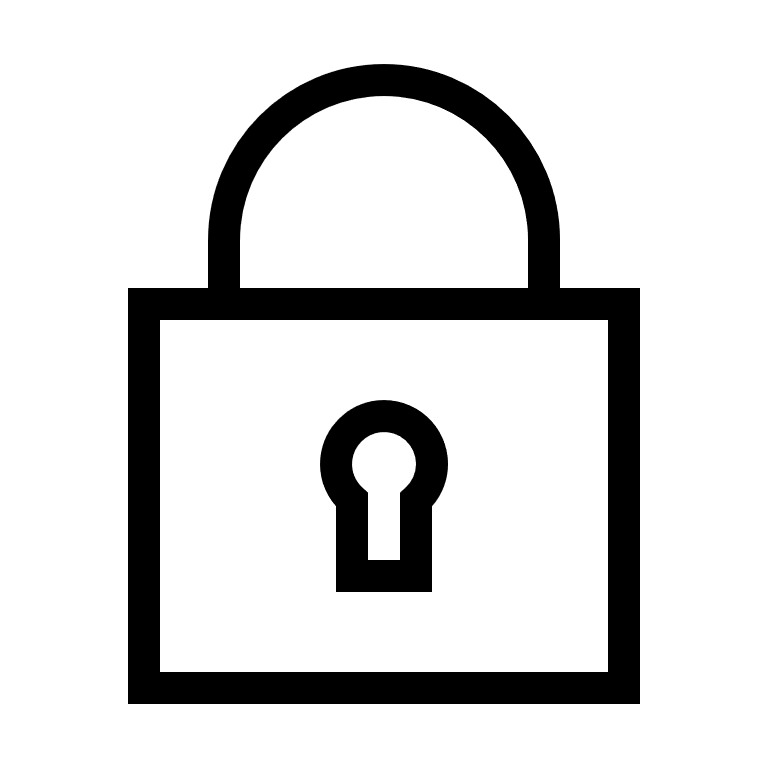 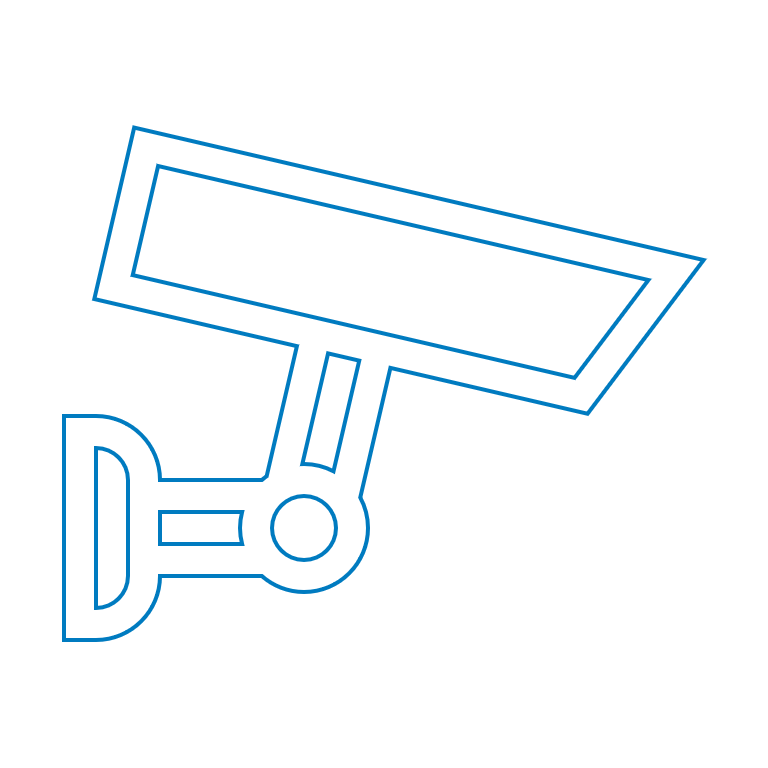 HTTPS
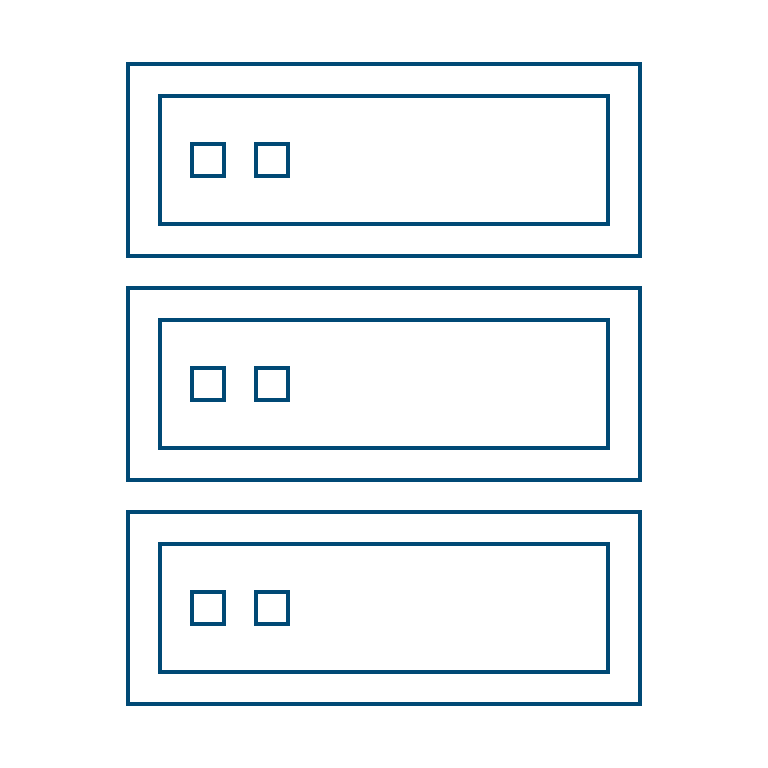 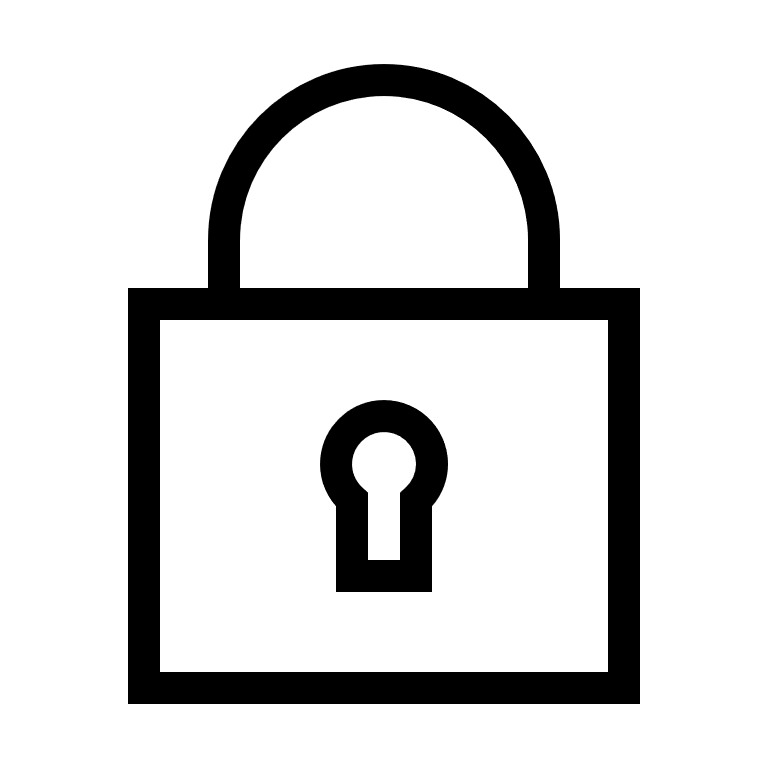 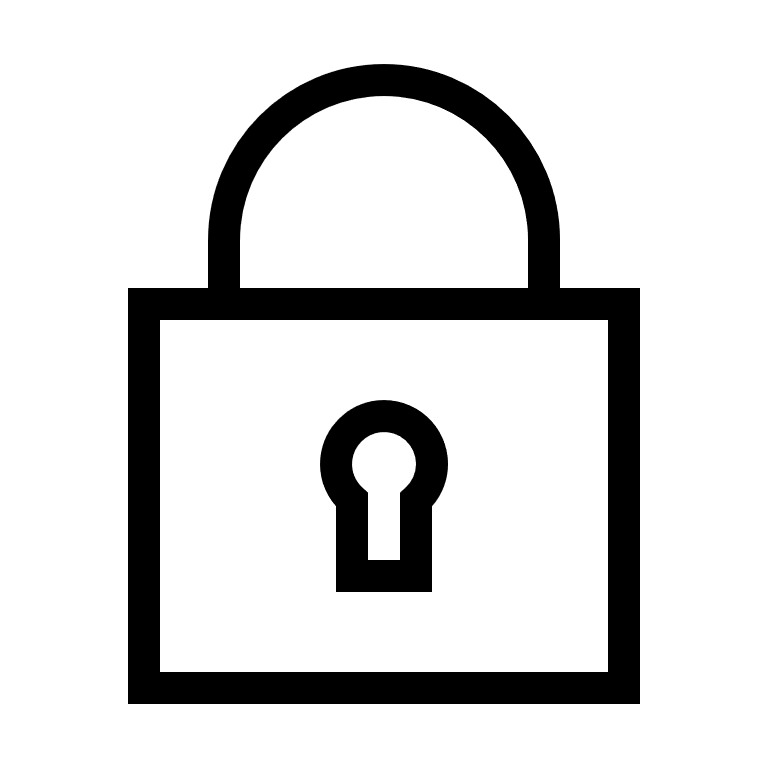 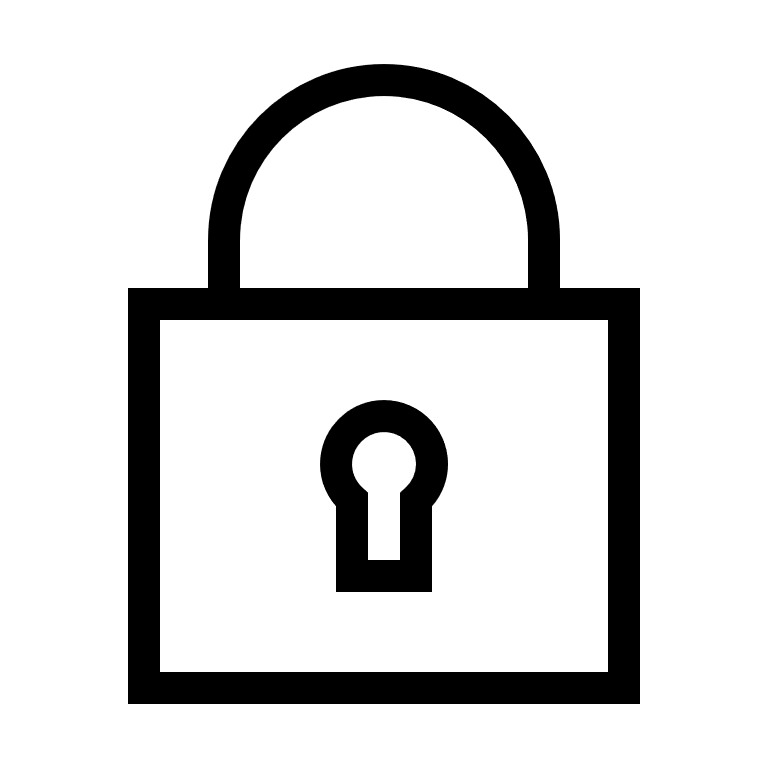 HTTPS
HTTPS
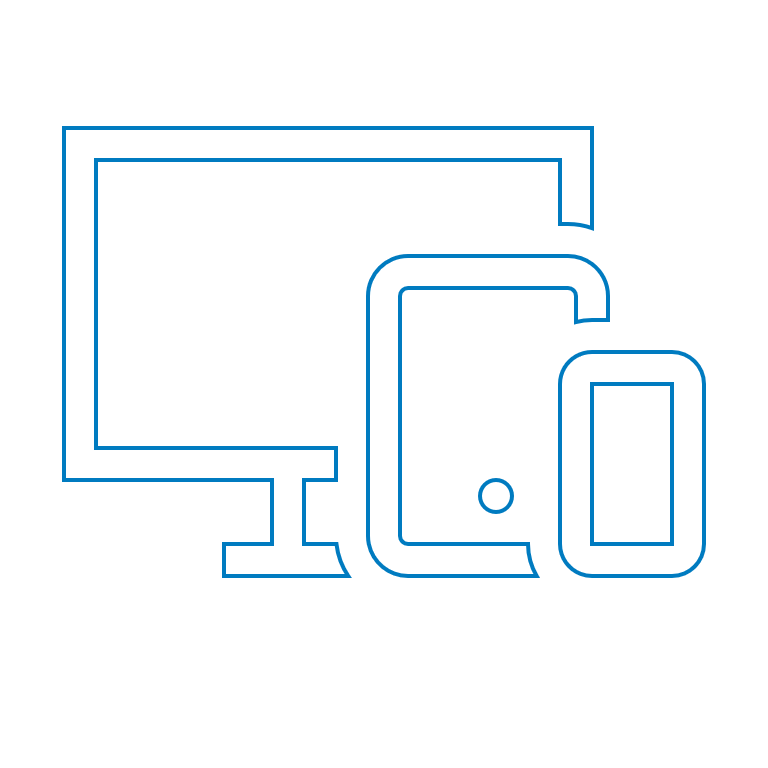 21
[Speaker Notes: Solutions for securing data:
Trusted platform module (TPM)
Signed streams and recordings
Encryption of video, audio, metadata and serial communication

Encryption is the process of transforming information to make it unreadable for unauthorized users. 
 
Why use encryption?
Encryption ensures privacy and protection of your data and secures intellectual property. 

Cryptographic operations needed for data encryption are only executed inside the built-in Trusted Platform Module of the camera.]
Keep video data secure
User access rights and IT industry standards
Managing user access rights:
Only authorized users have access to the system
Support of Microsoft’s Active Directory

Meet industry standards in public key infrastructure and IT:
Support third party solutions for:
Public key infrastructure
Management of user access rights
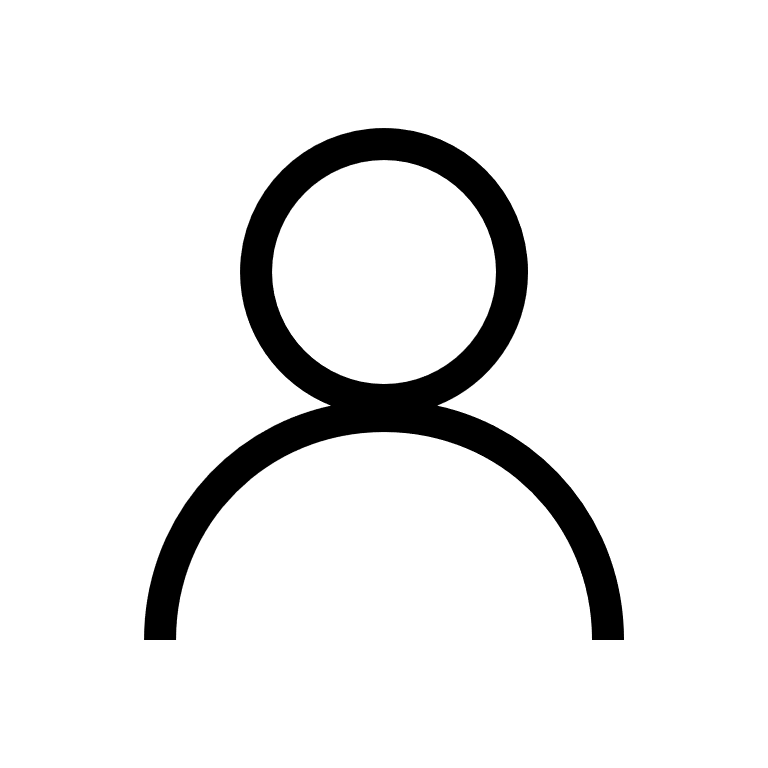 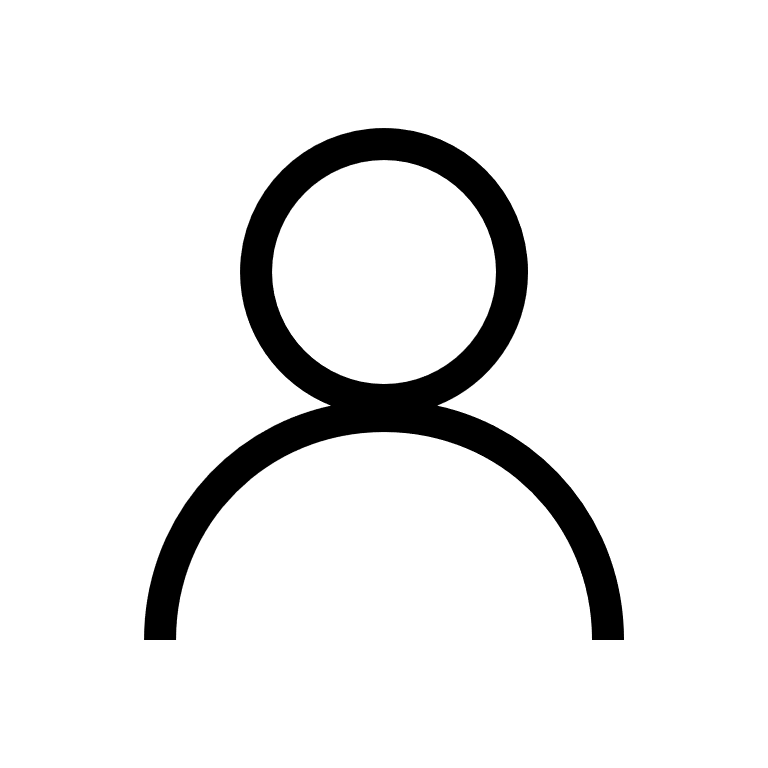 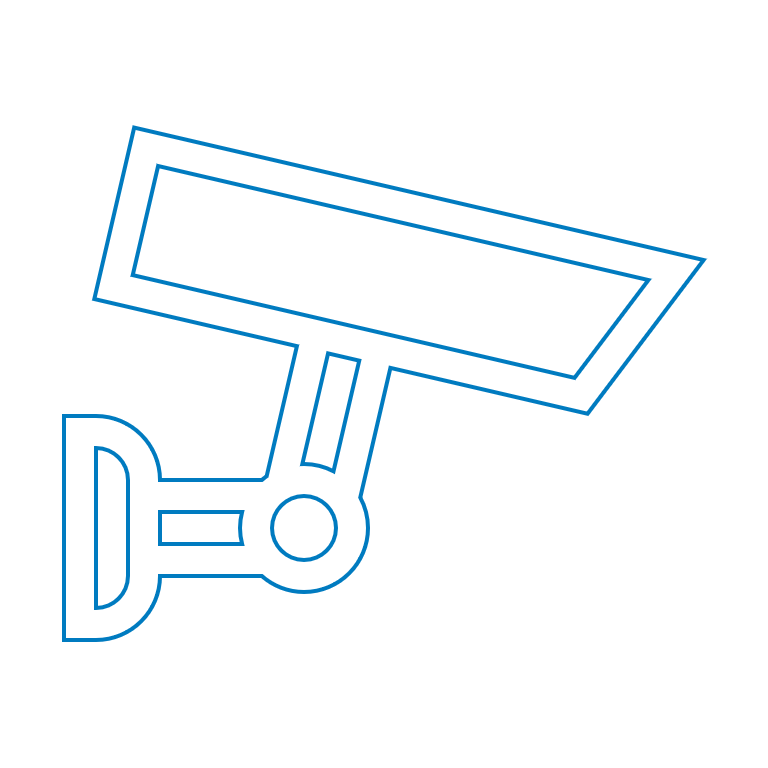 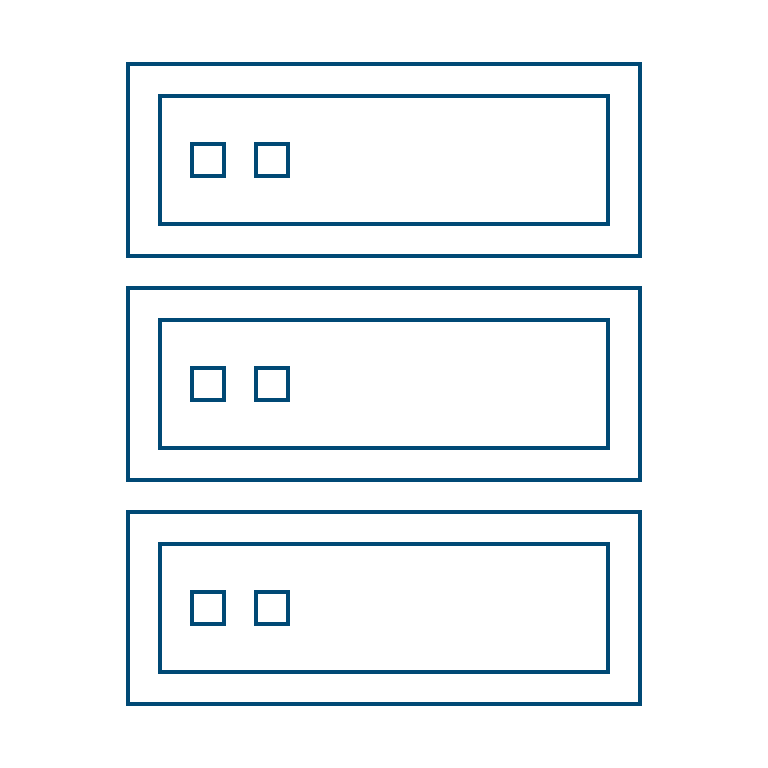 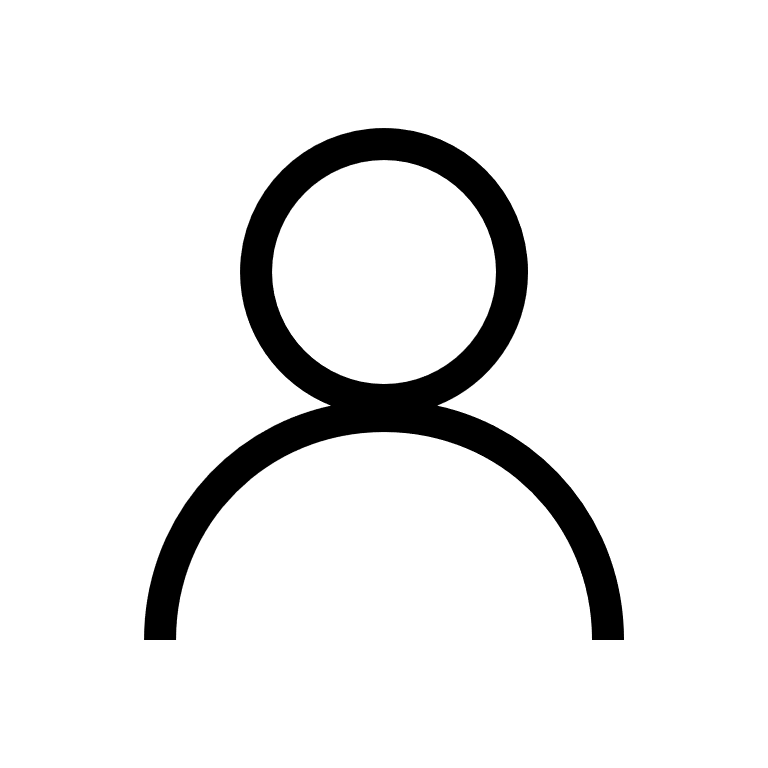 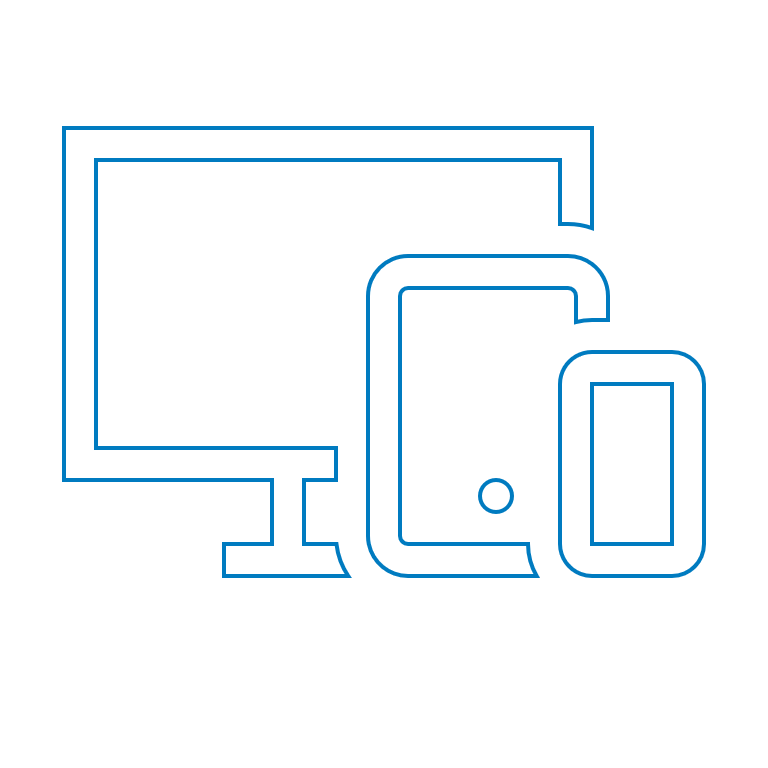 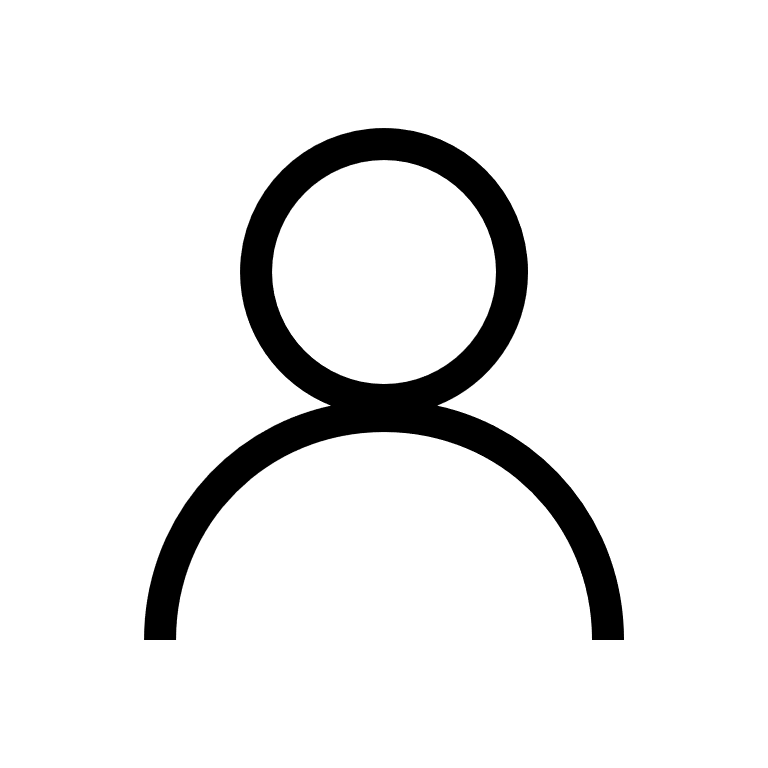 22
[Speaker Notes: Solutions for managing user access rights:
Secure and flexible management of user access rights in our cameras, storage devices and software.
Support of 3rd party solutions, like Microsoft Active Directory

The function of specifying which access rights someone has over resources, data and applications.
Authentication and encryption aren’t guaranteed to prevent unauthorized people gaining access to data, therefore a good user access right or authorization system needs to be in place.
 
Managing user access rights is necessary for control and flexibility over what users or entities can see and what activity they can undertake once authenticated to the system.]
Ensuring security and privacy of data
What can we do to optimize our systems for GDPR?
Data protection and privacy
Flexible ways to manage user access rights to protect data and privacy
Support for Microsoft Active Directory for centralized user management
Data collection
Cameras with built-in video analytics to intelligently decide which data to stream
Camera built-in privacy masking to hideaway sensitive information
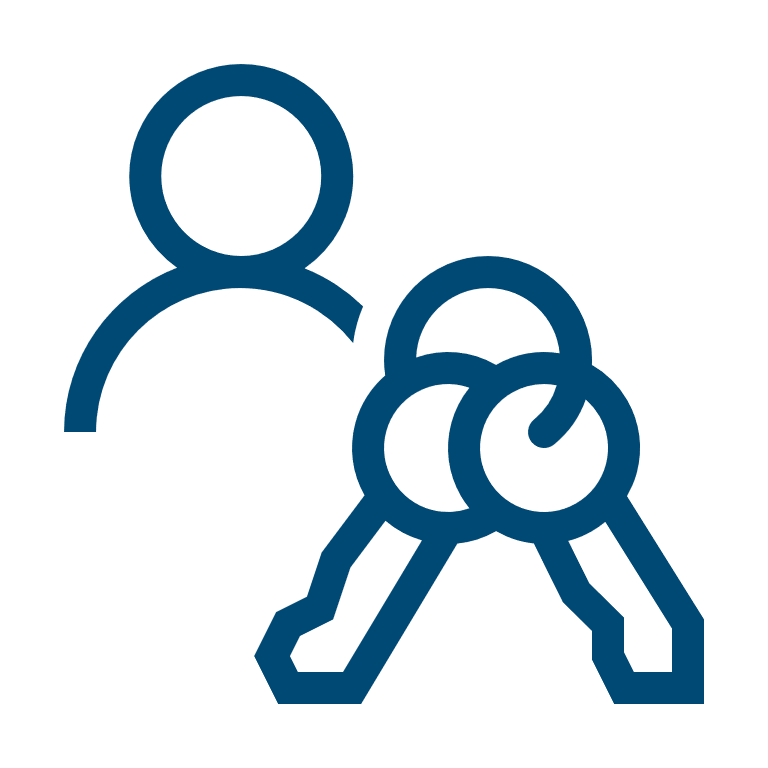 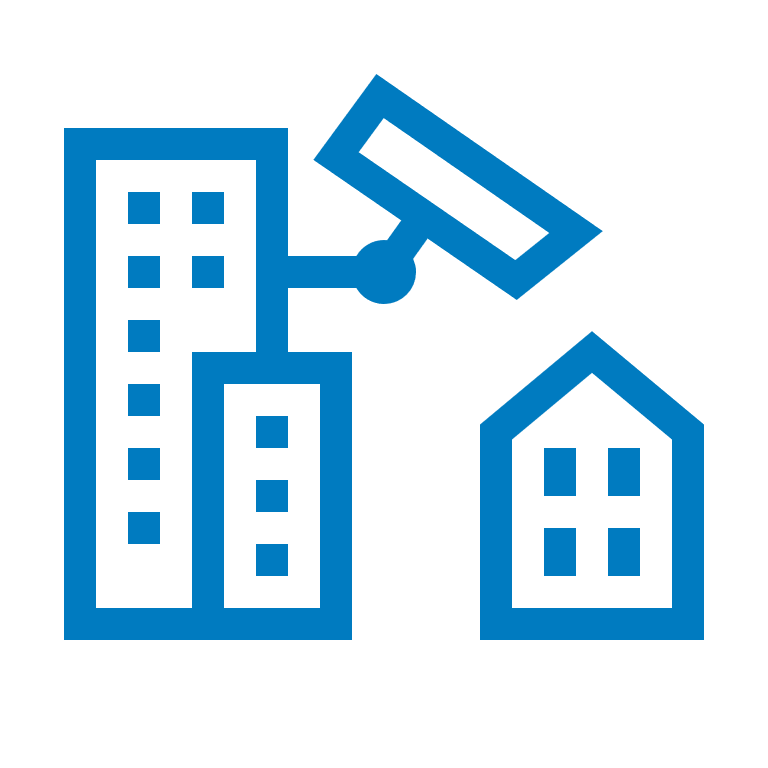 23